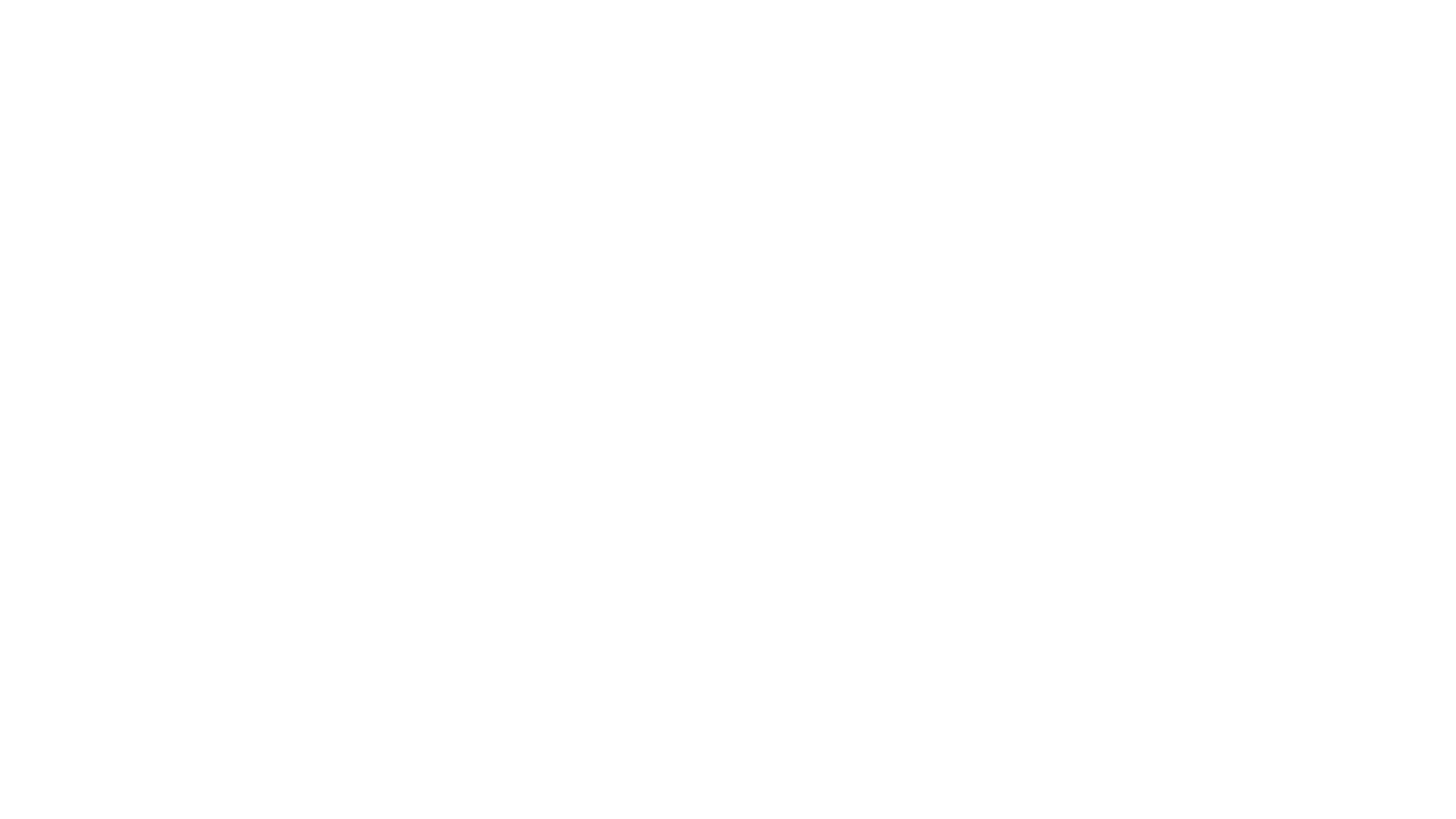 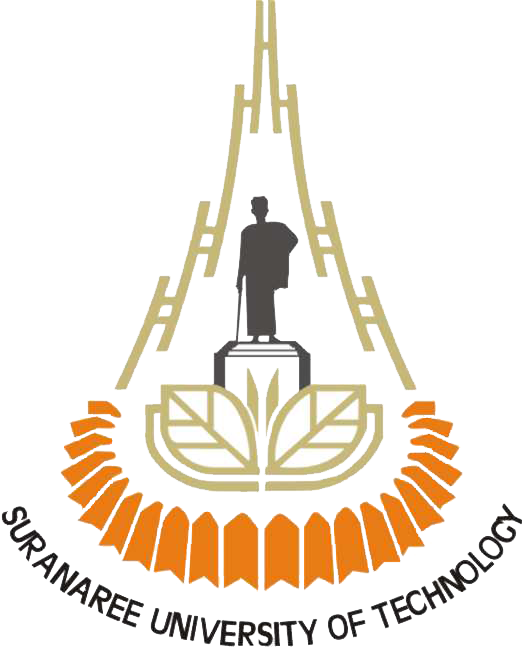 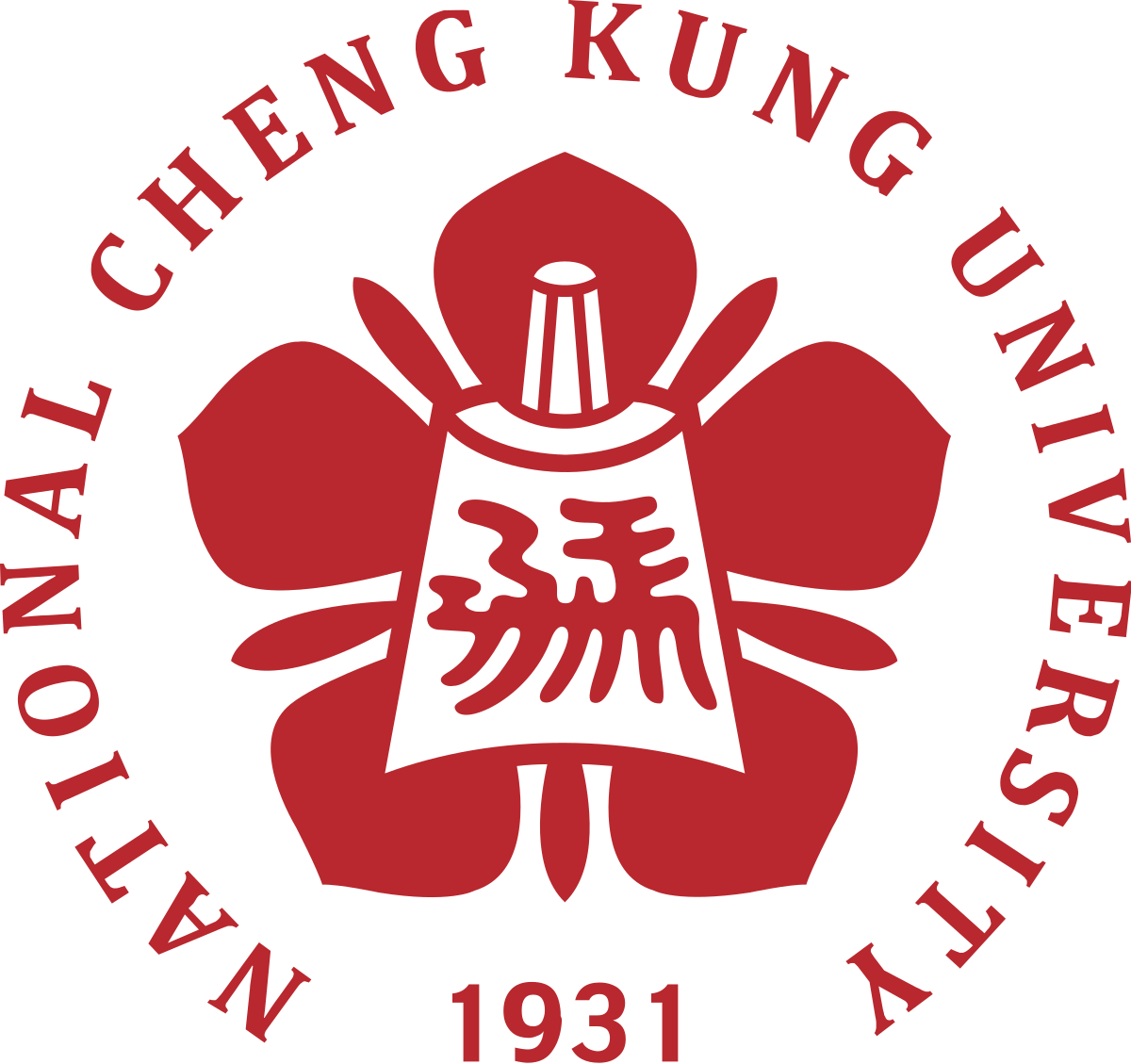 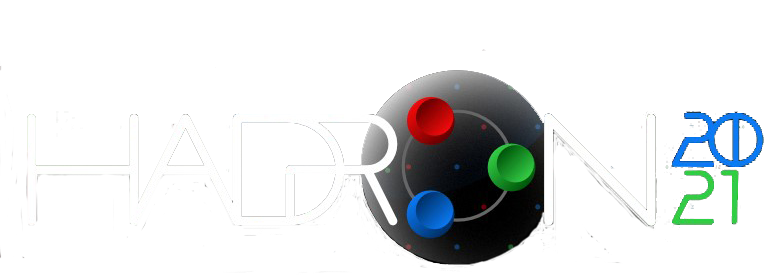 19th International Conference on Hadron Spectroscopy and Structure
Wiriya Ruangyoo 

Working with: Kanokphon Phumphan, Chia-Chu Chen, Ayut Limphirat, Yupeng Yan



 School of Physics and Center of Excellence in High Energy Physics and Astrophysics, Suranaree University of Technology, Thailand

Department of Physics, National Cheng Kung University, Taiwan

30 July 2021
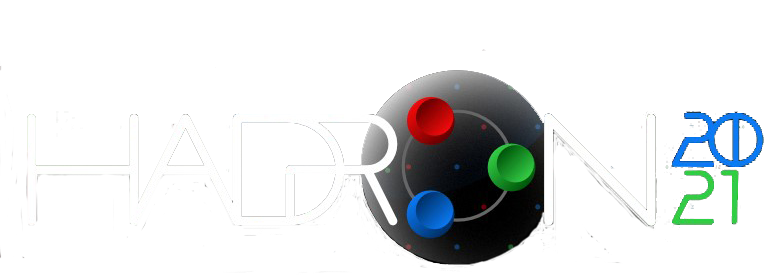 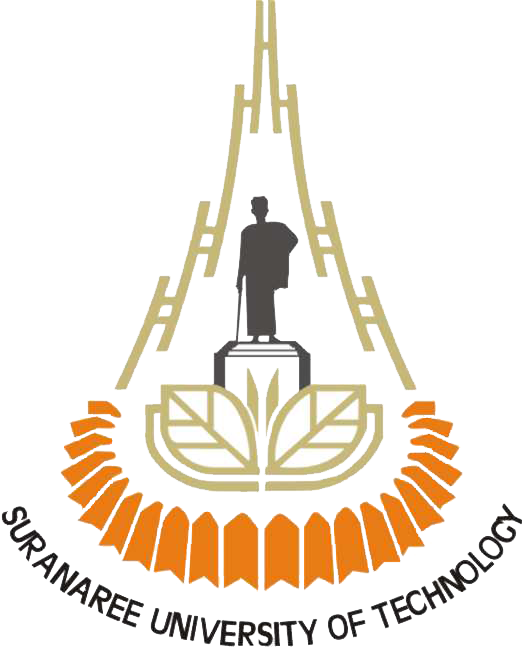 Introduction
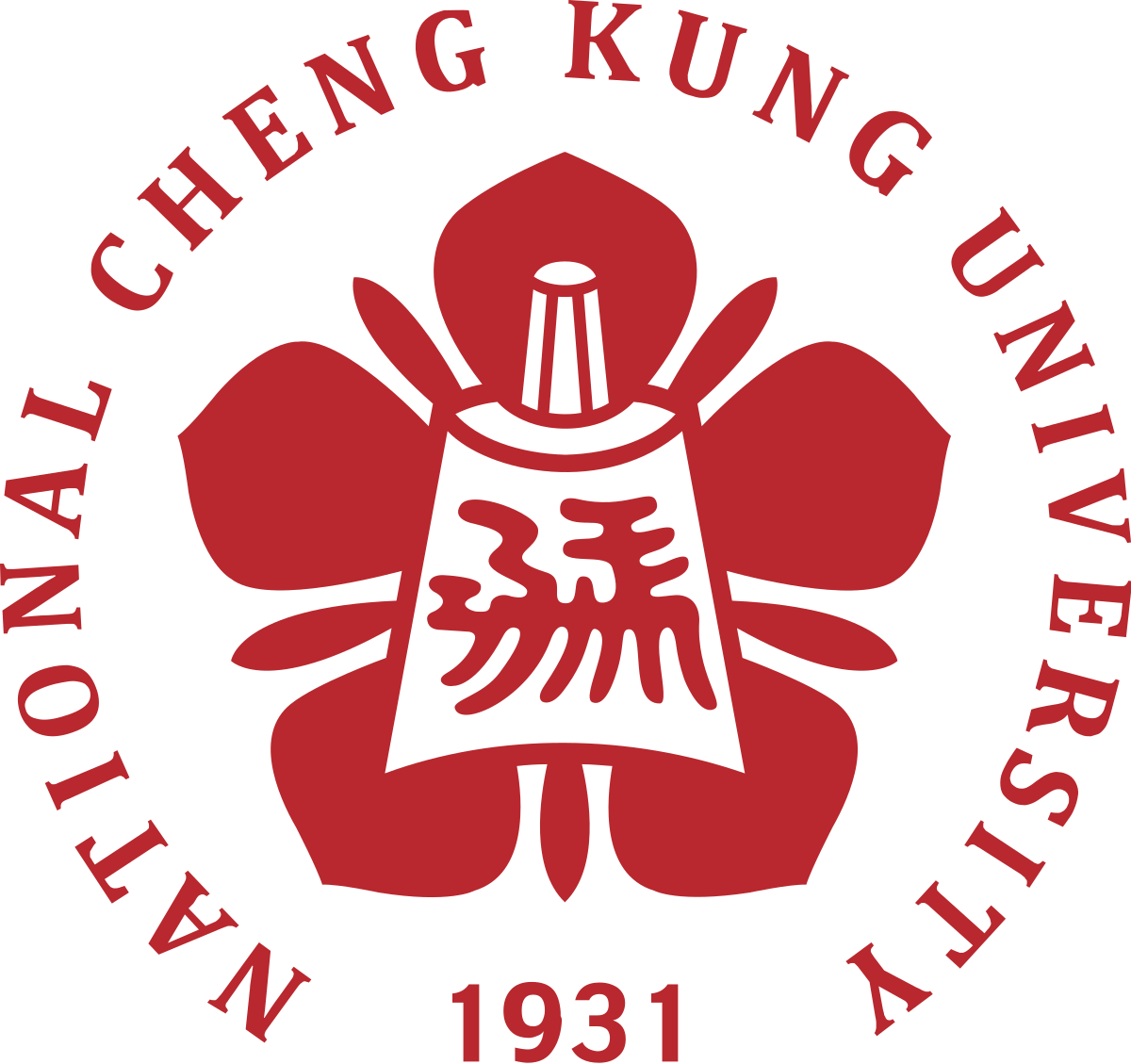 The observation of
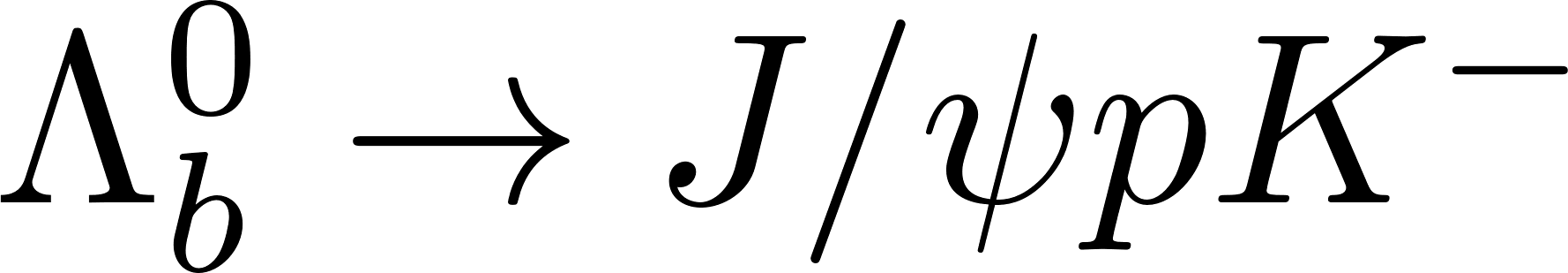 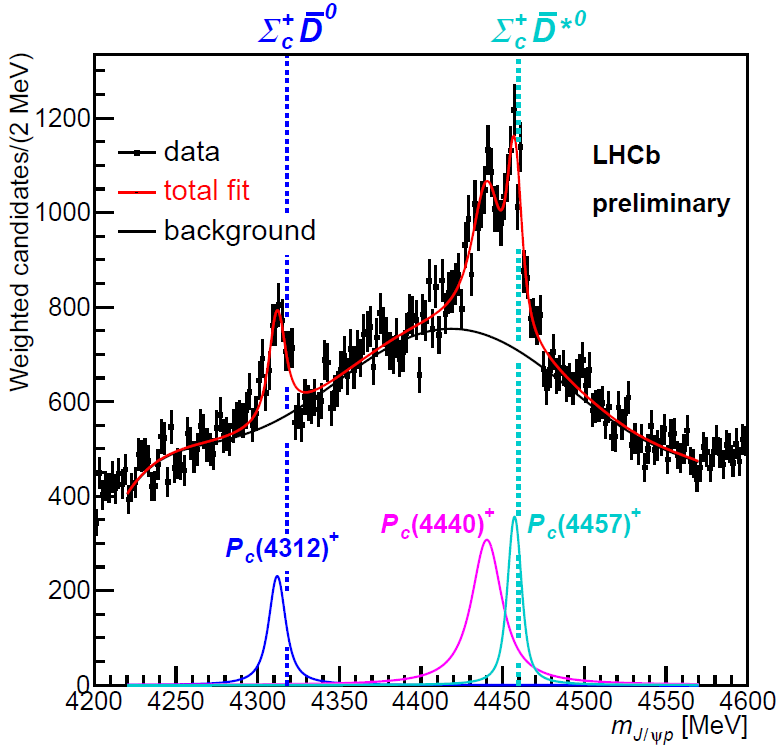 Predicted JP:
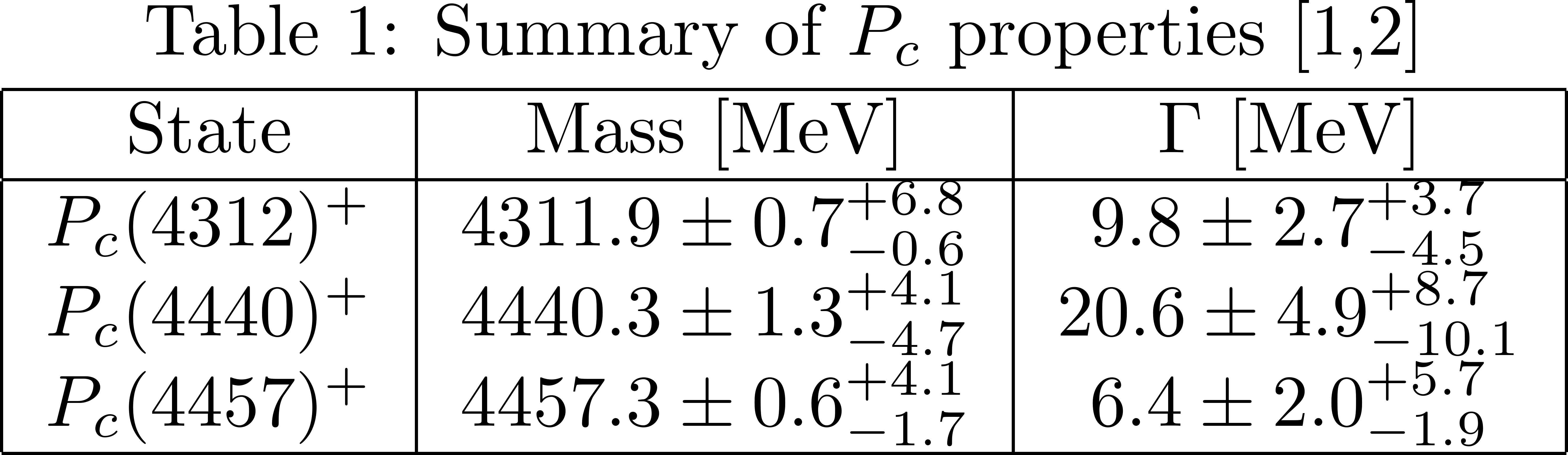 Broad peak
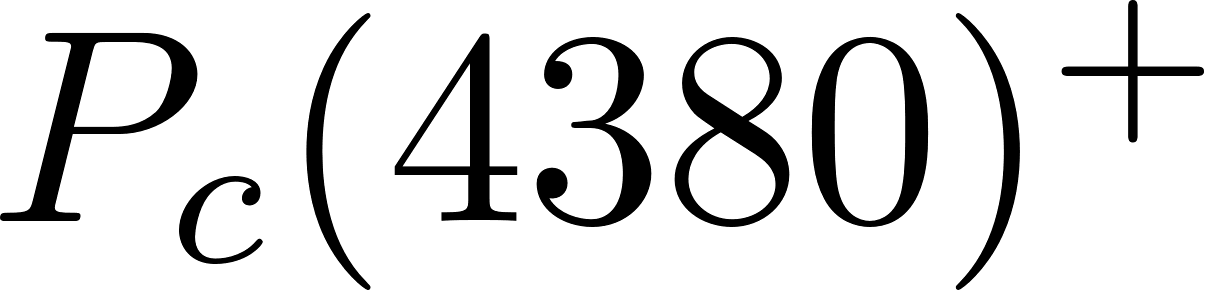 R. Aaij et al., Phys. Rev. Lett. 122(22):222001(2019)
2
Wiriya Ruangyoo
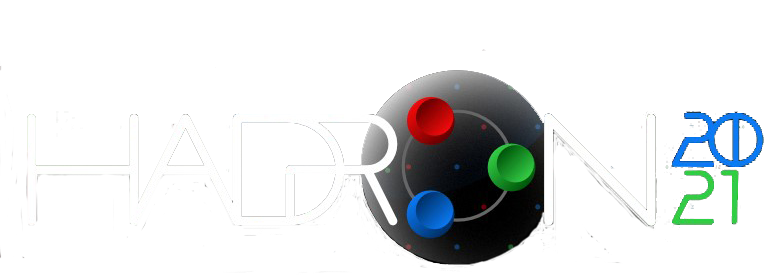 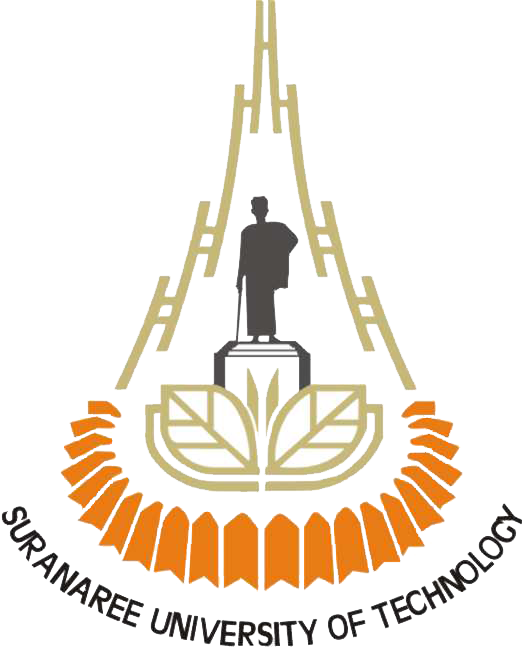 Introduction
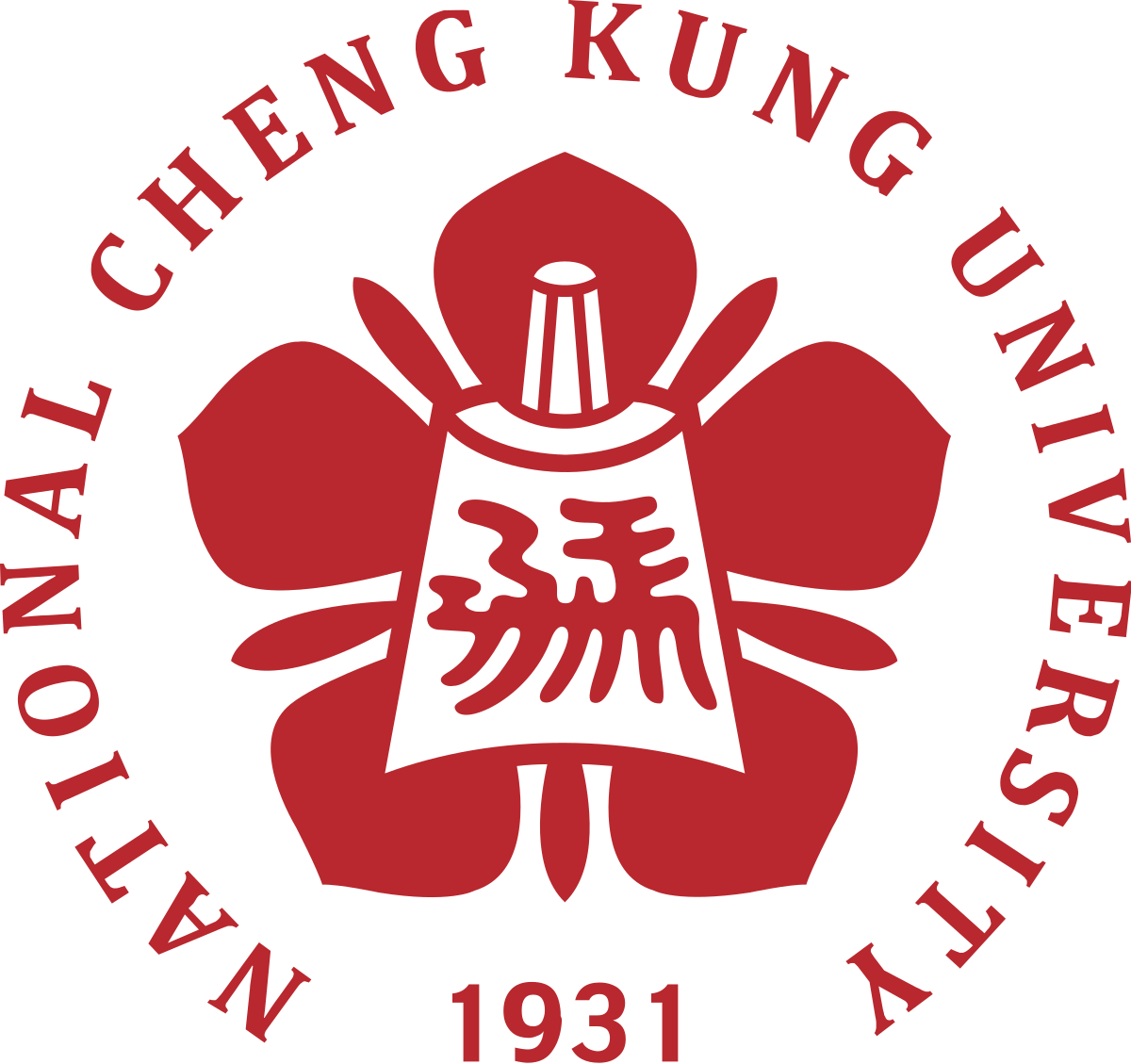 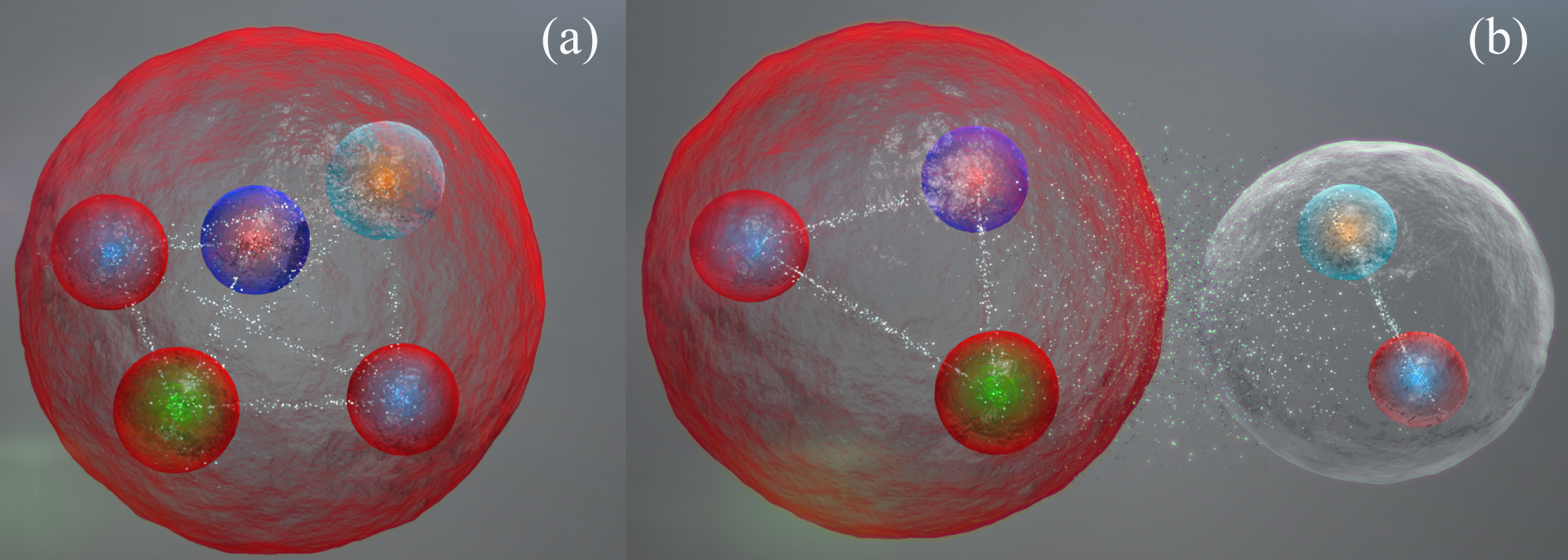 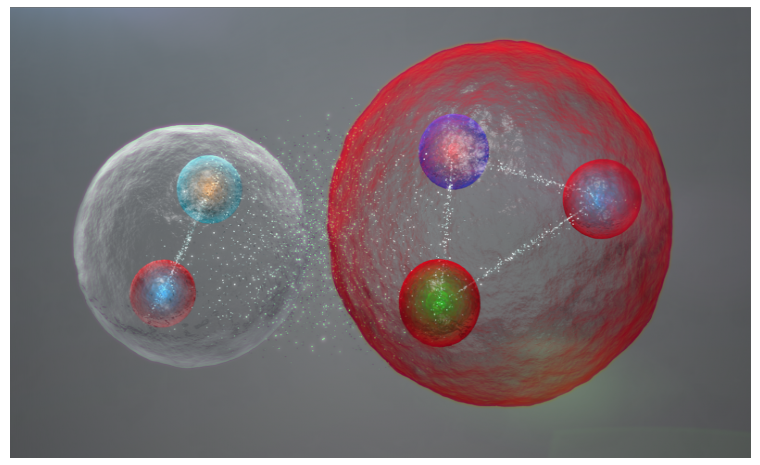 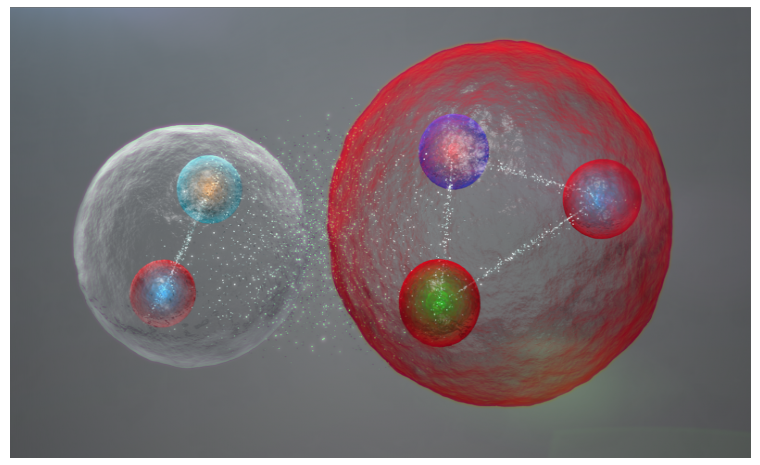 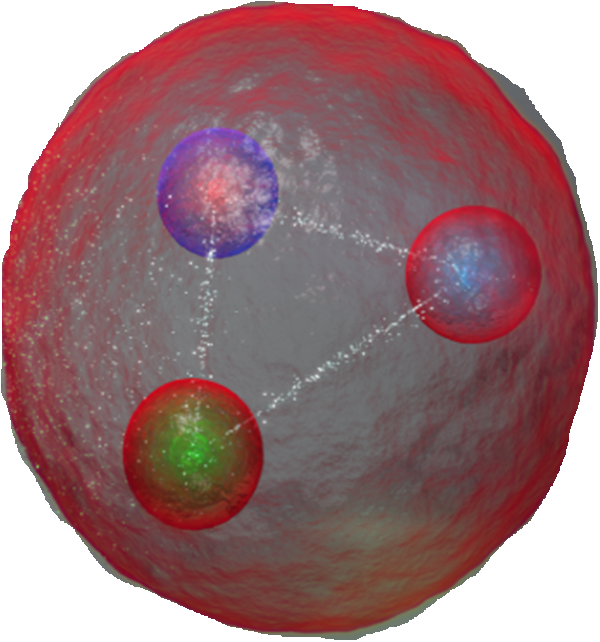 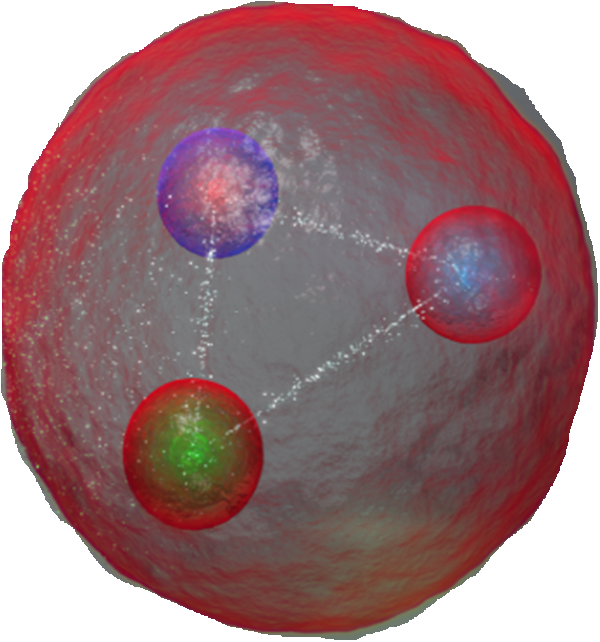 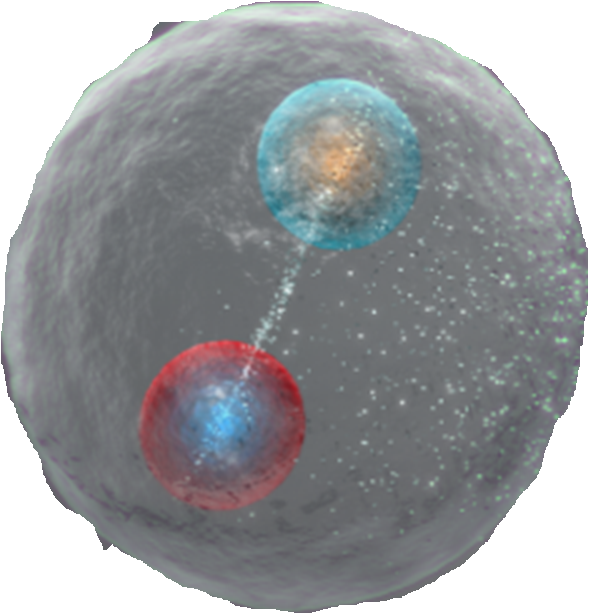 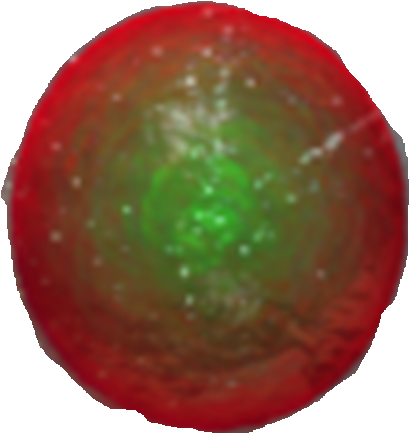 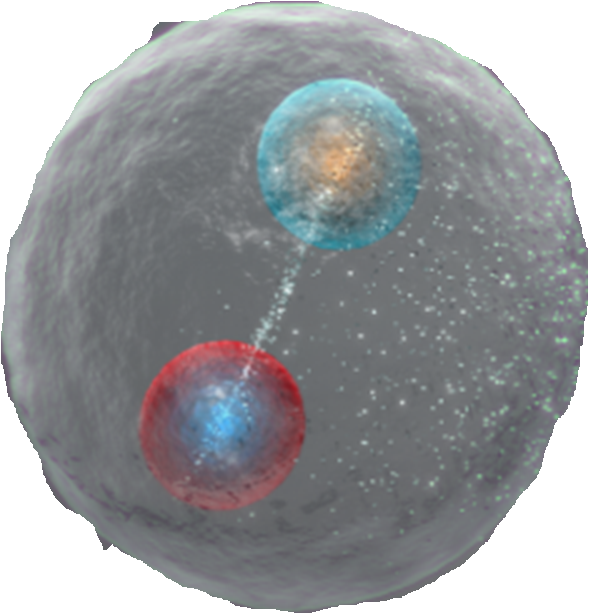 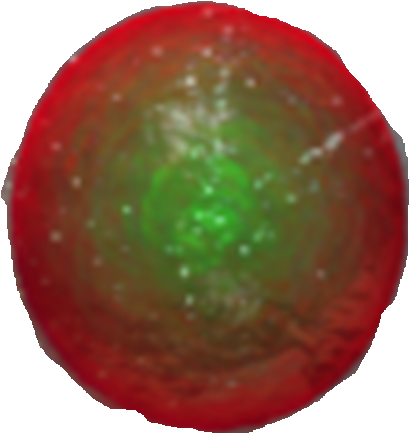 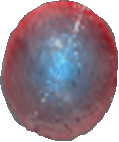 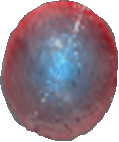 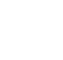 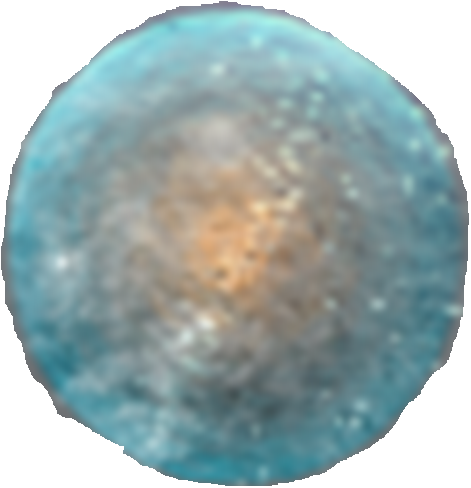 Quark model framework
(a) tightly-bound state (Pentaquark structure) (b) loosely-bound state (Molecular structure).
CERN (2019)
3
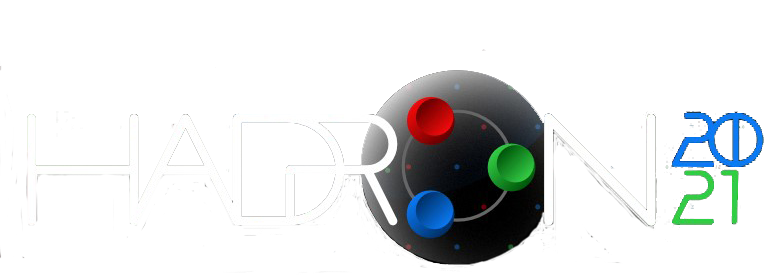 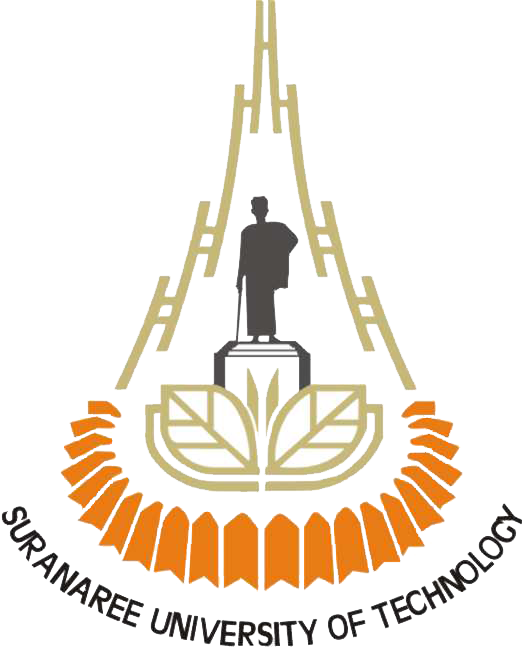 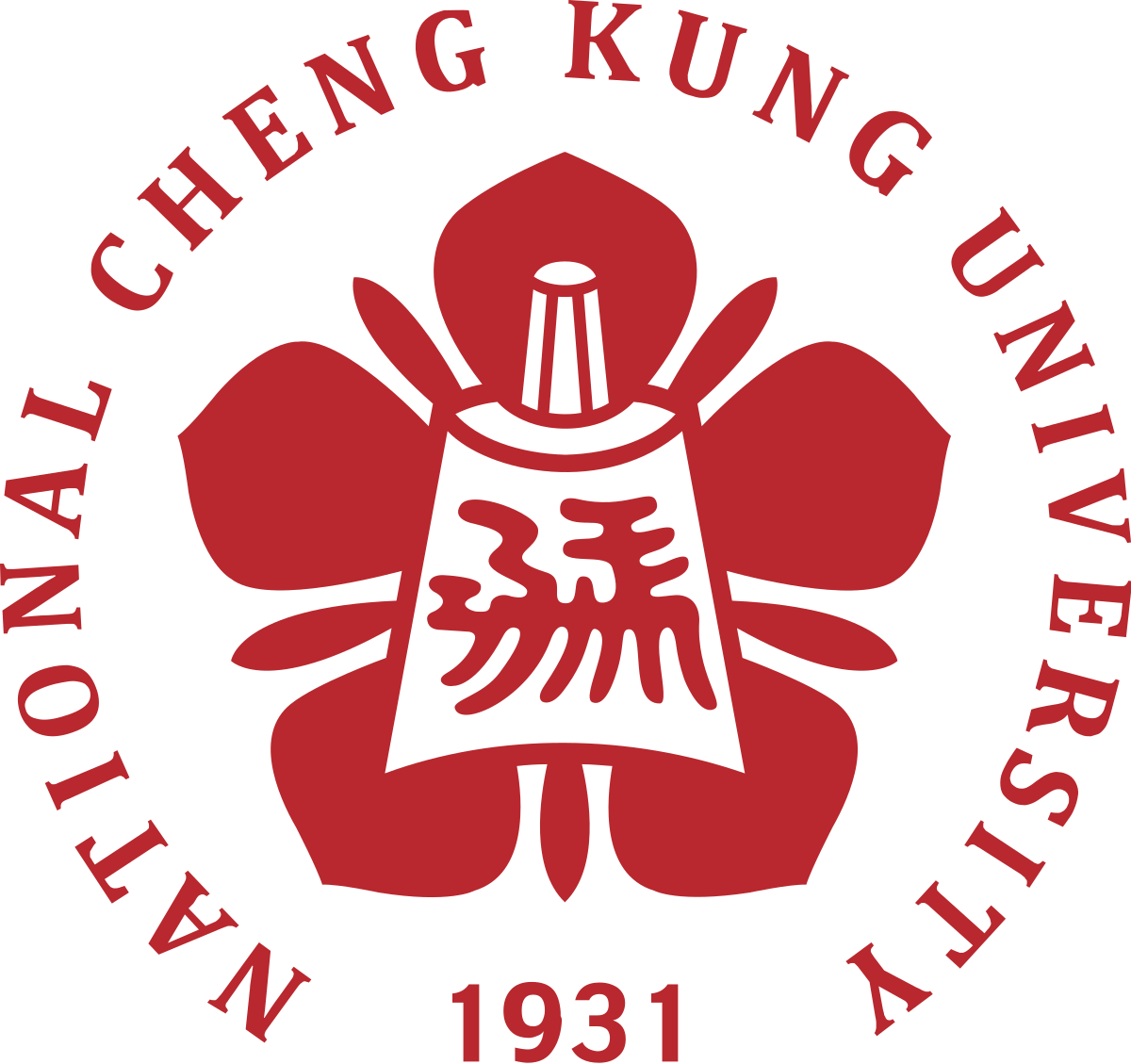 The general form of the total wave function can be represented as
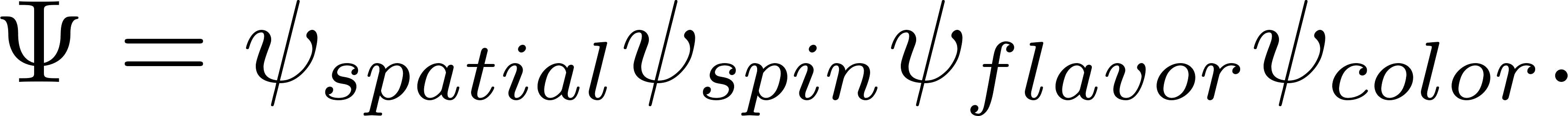 The wave function conditions of hadrons :
The color wave function must be color singlet for any multiquarks
The total wave function should be antisymmetric wave function
The color wave function of pentaquark is represented in the Young tabloid as
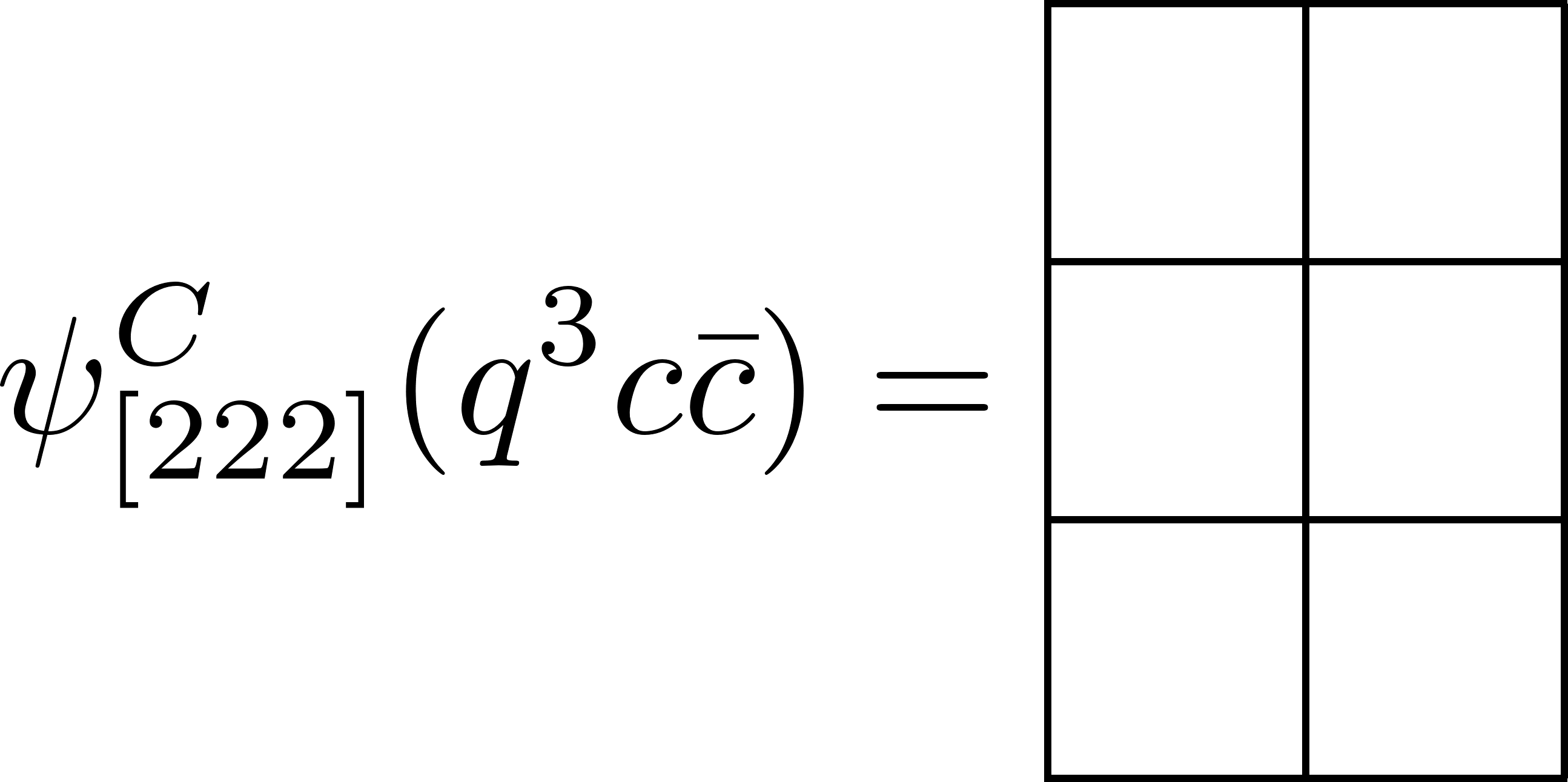 There are two possible color wave functions for color singlet.
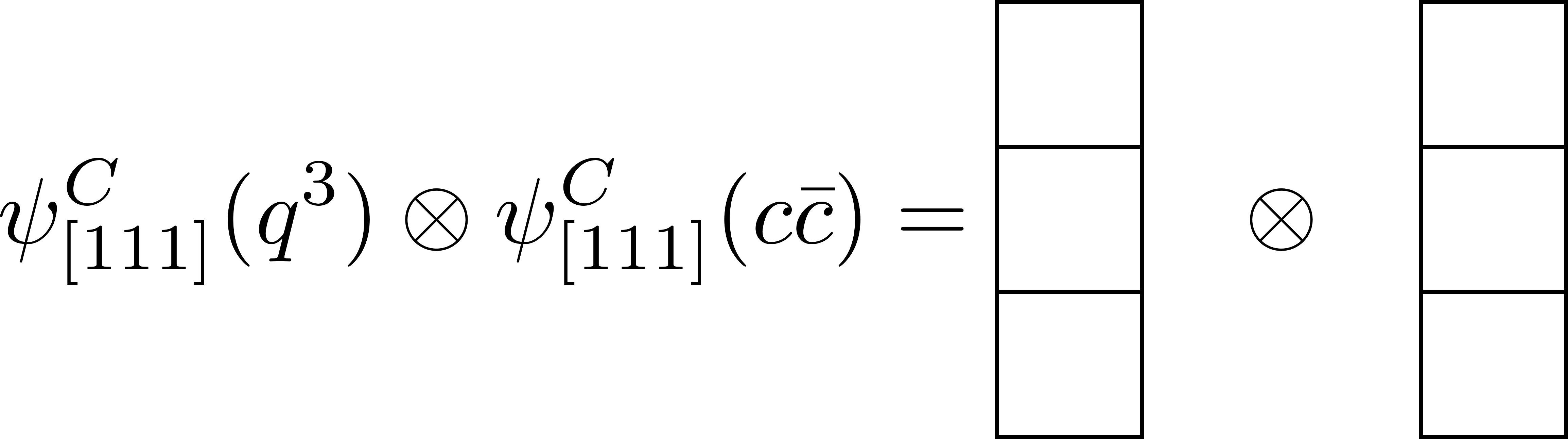 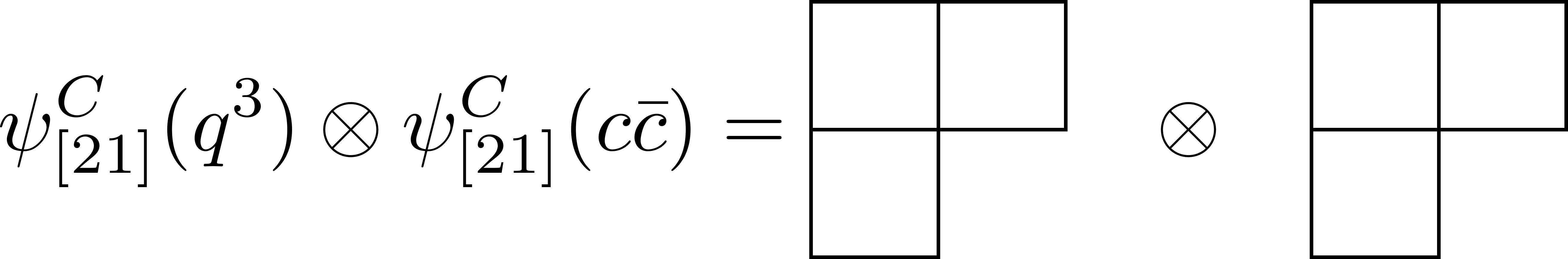 The explicit color wave function can be calculated by
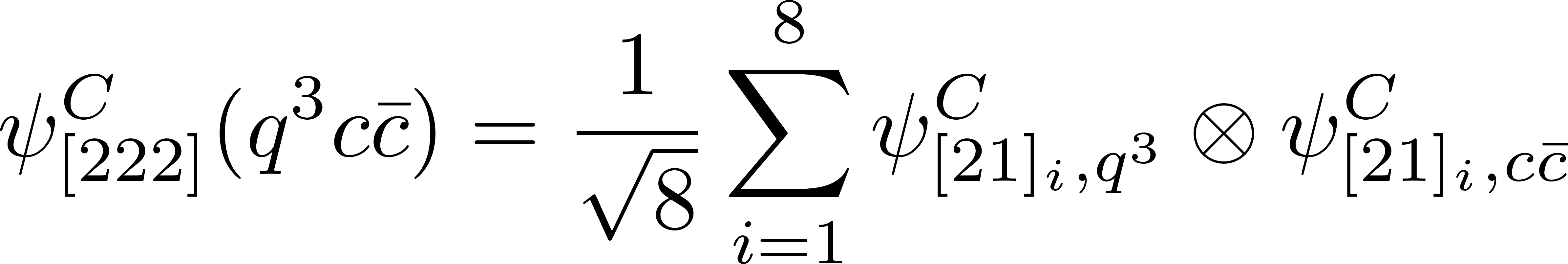 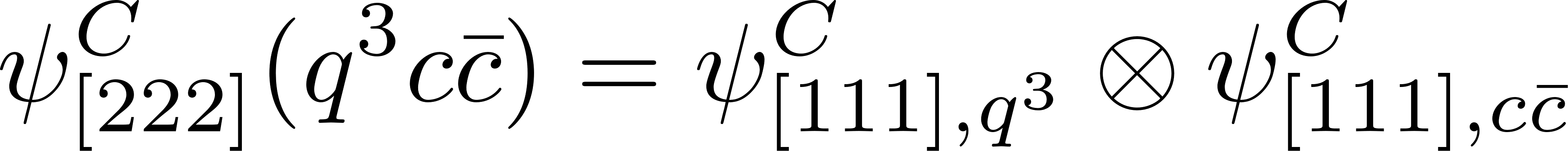 4
Wiriya Ruangyoo
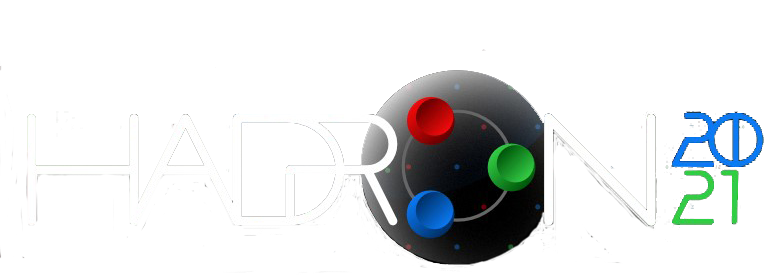 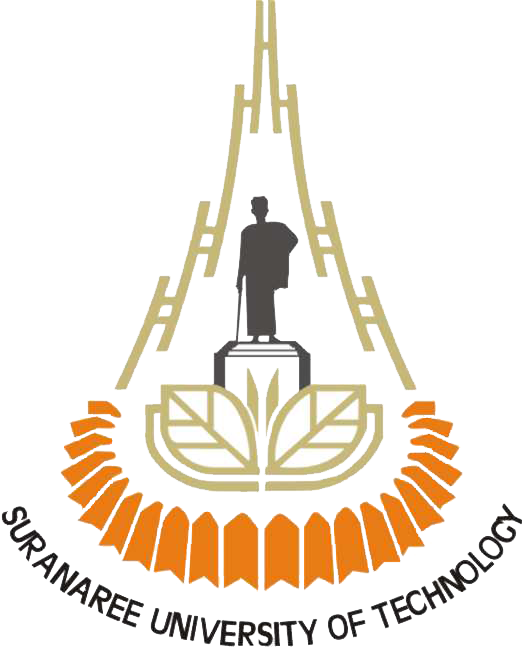 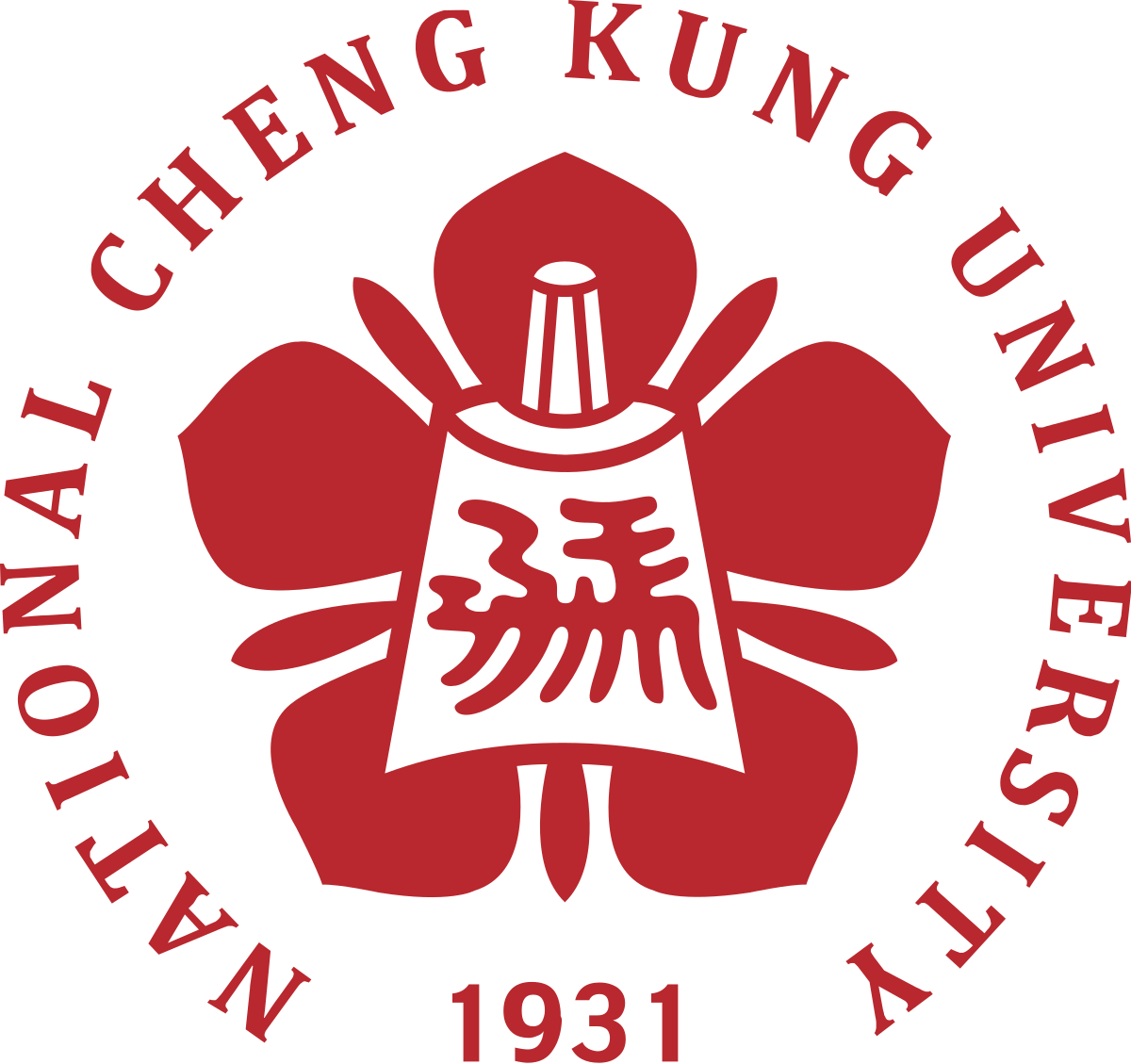 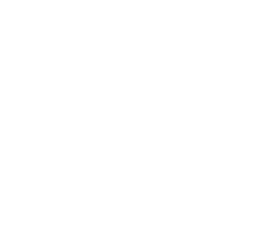 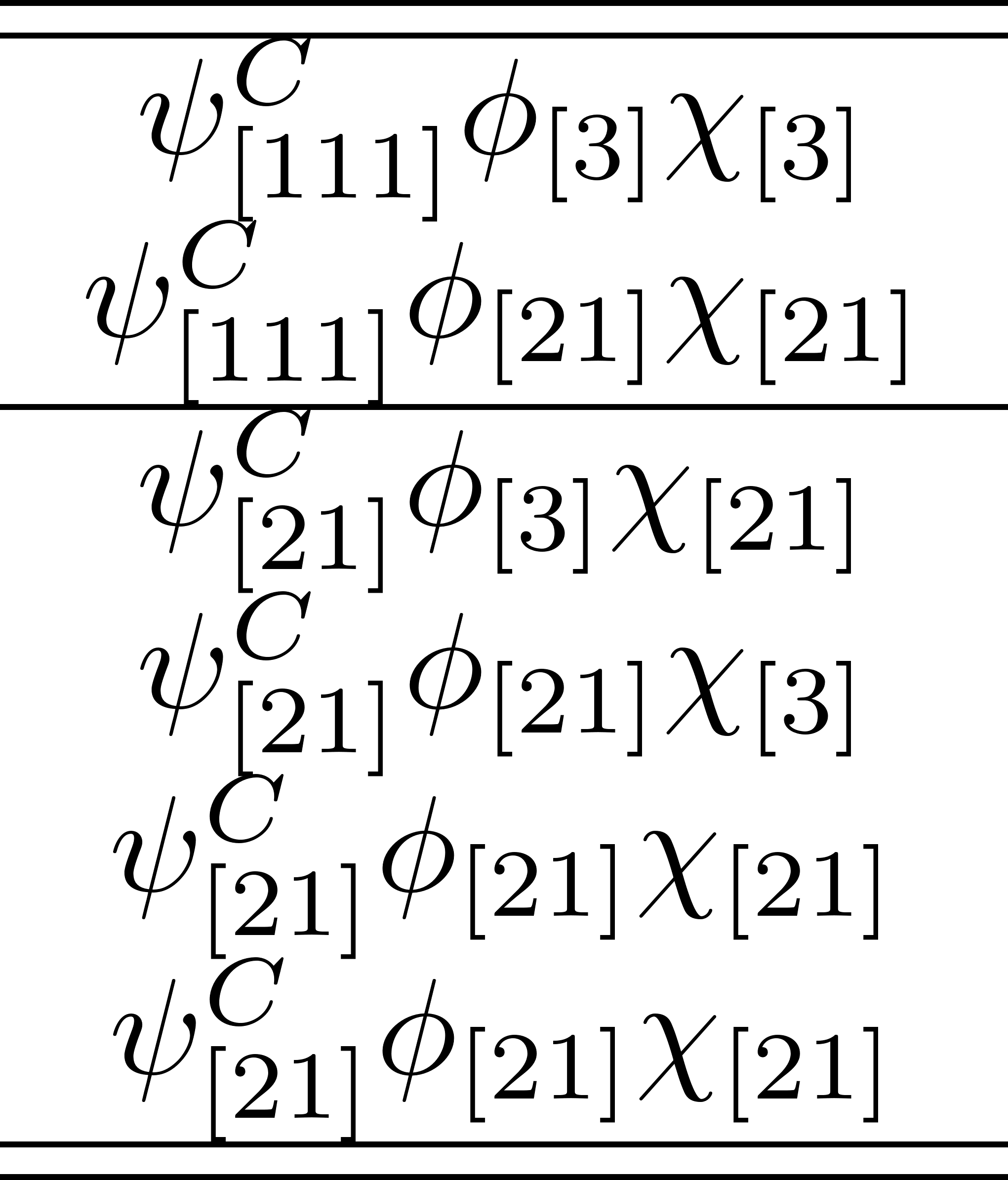 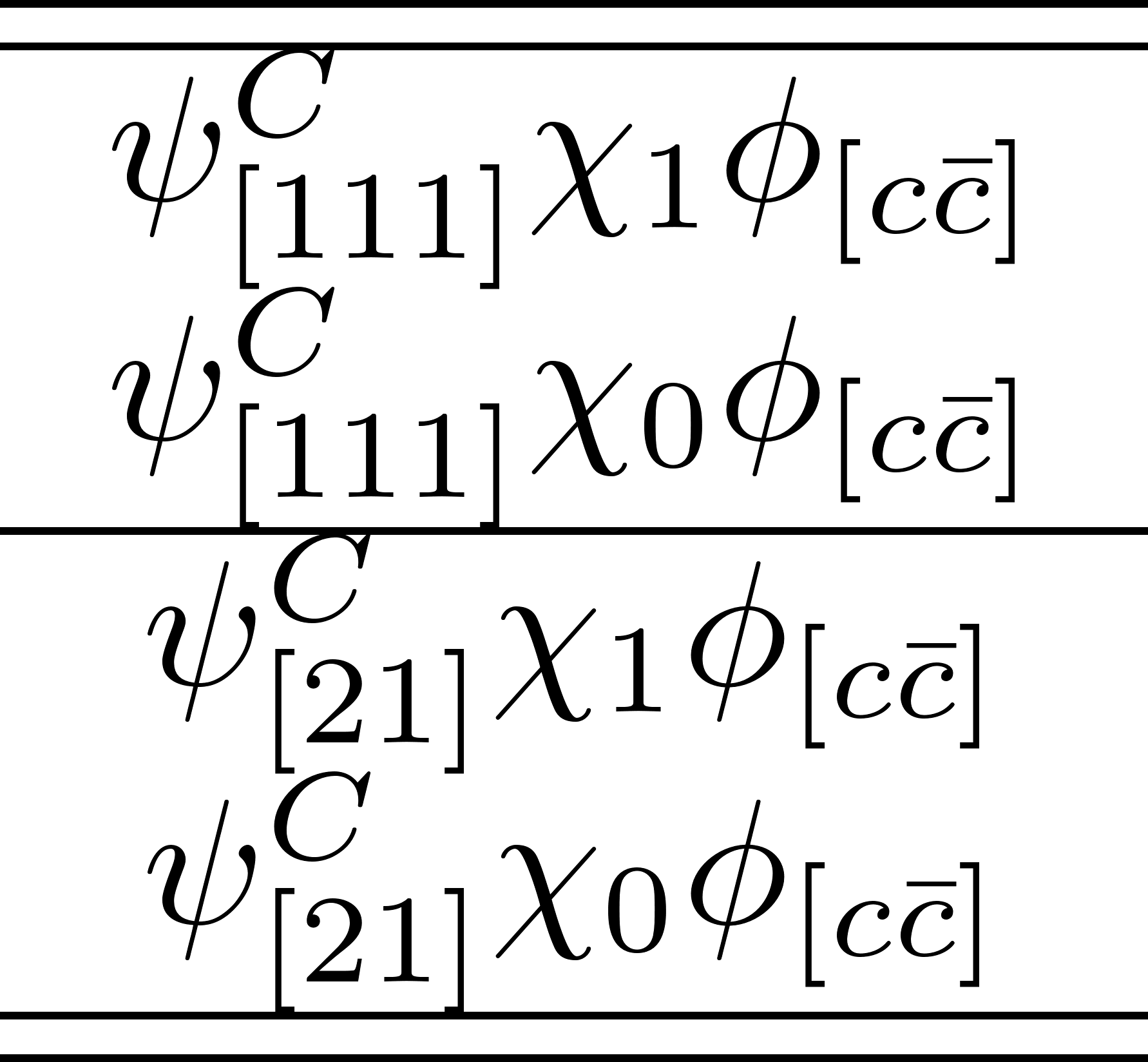 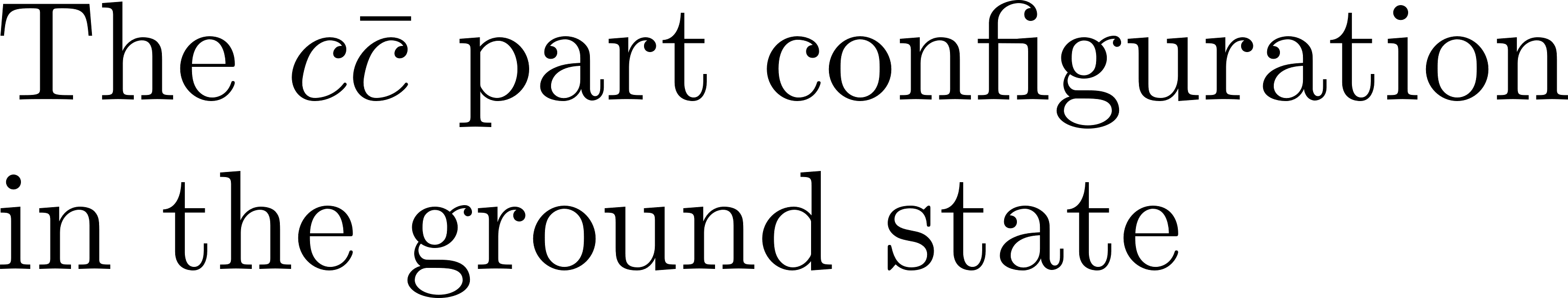 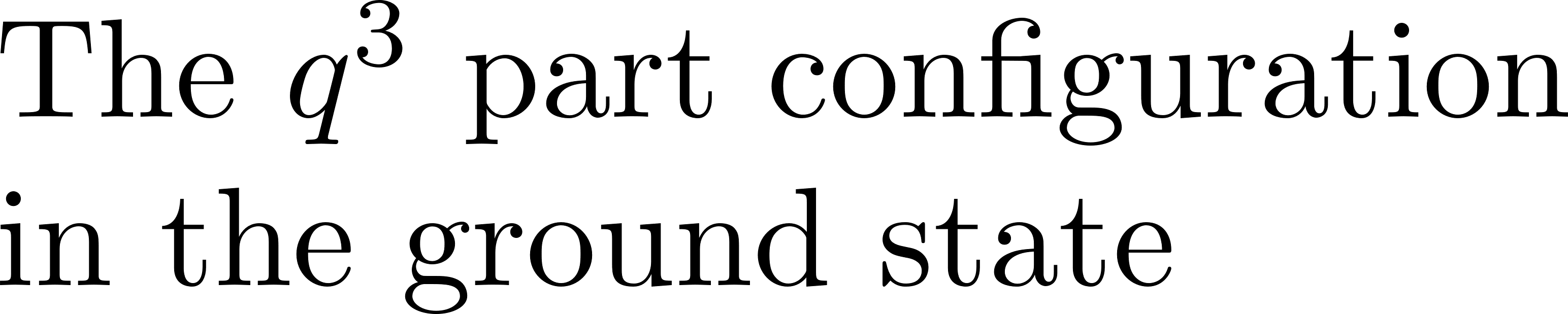 5
Wiriya Ruangyoo
Master’s thesis defense                              18
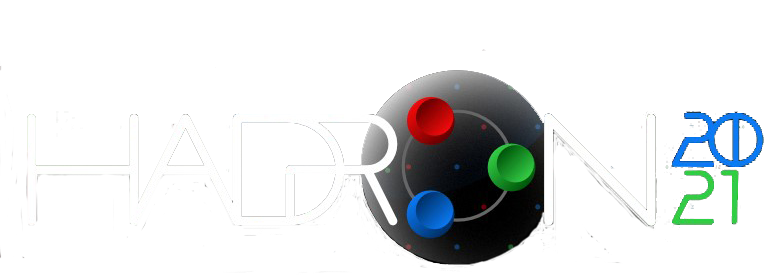 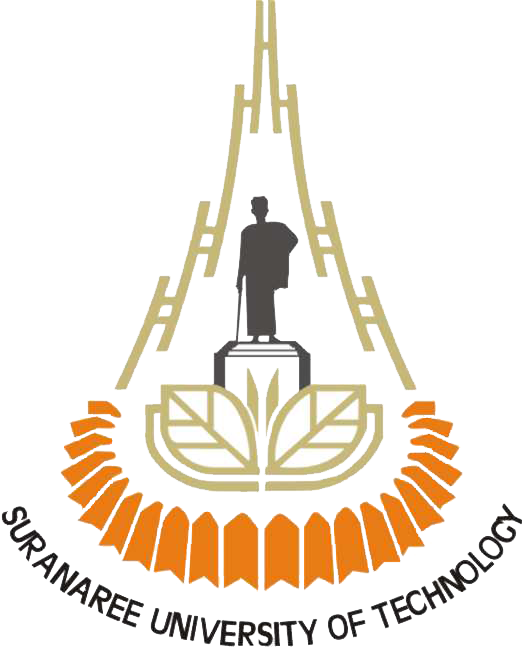 The     wave functions
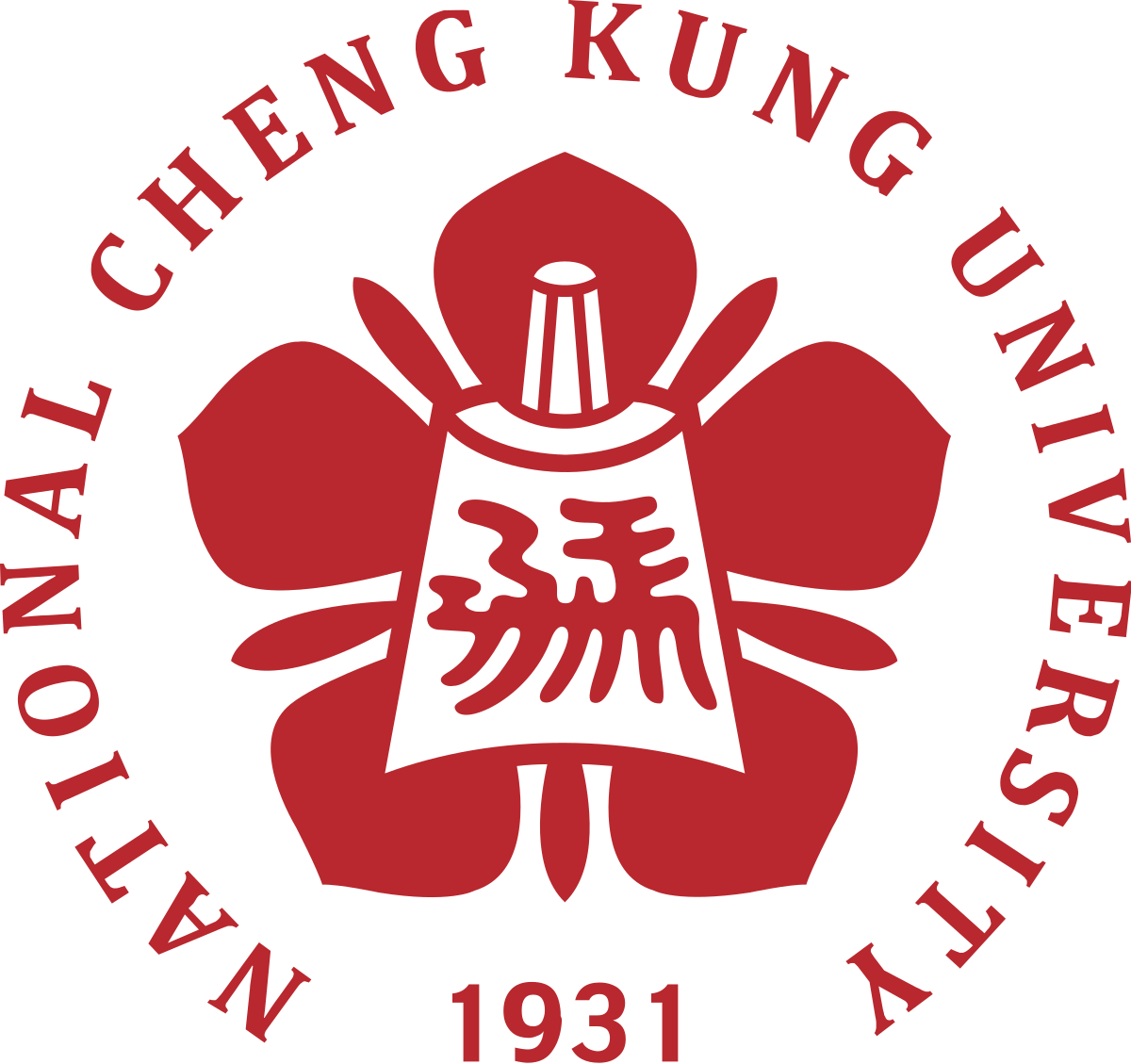 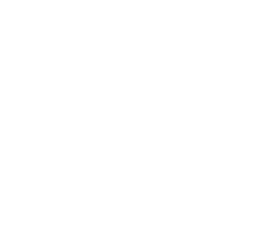 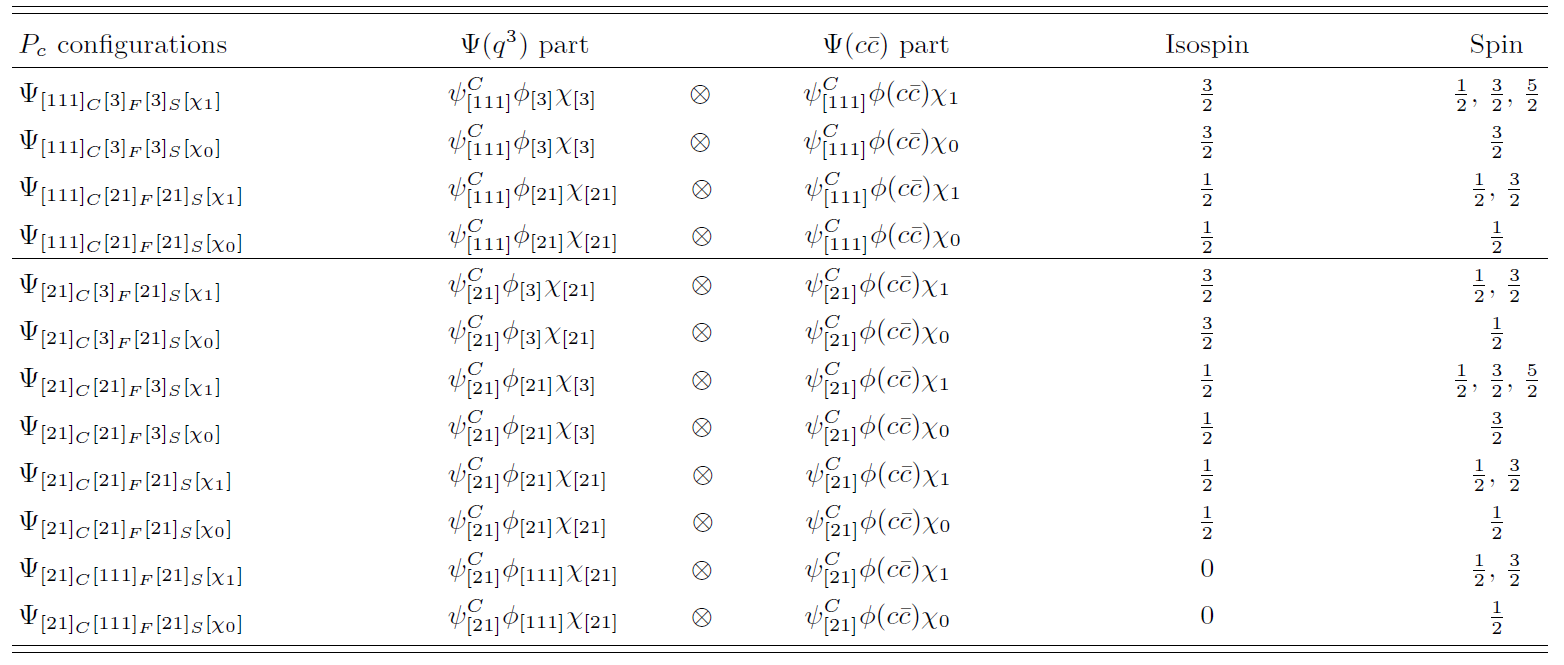 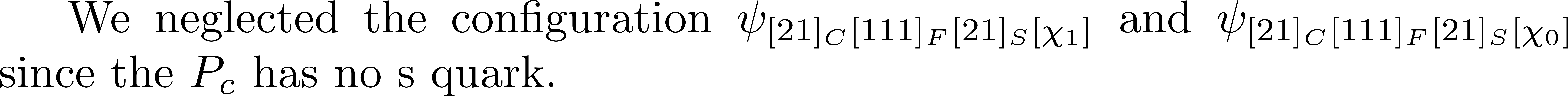 6
Wiriya Ruangyoo
Master’s thesis defense                              19
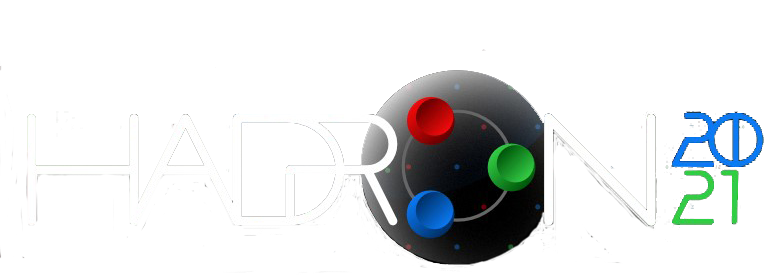 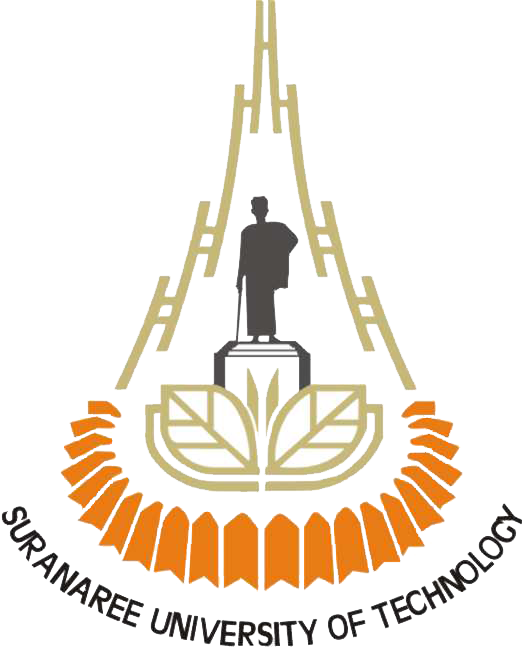 Strong decay study
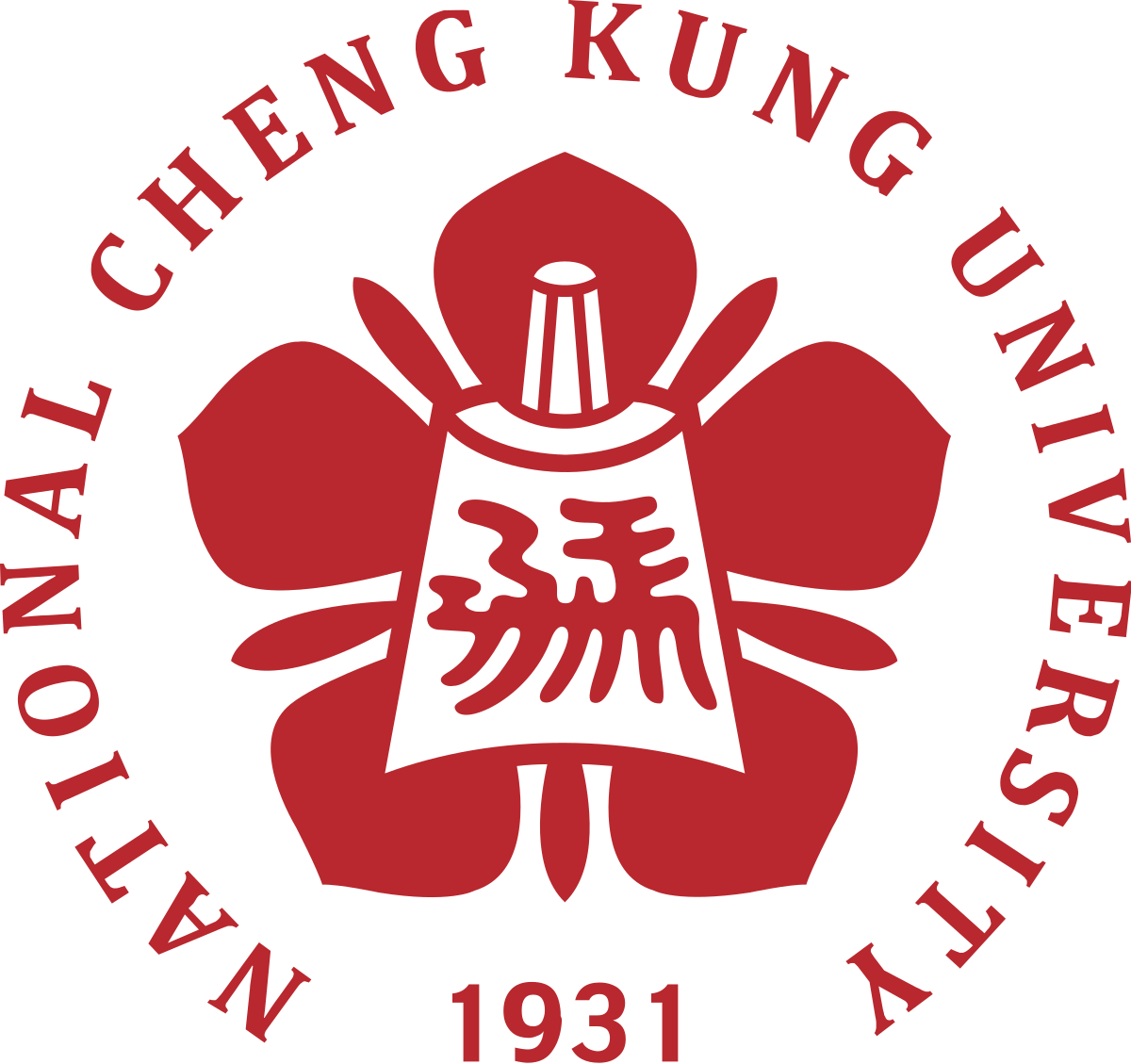 The decay width for two- body decay is evaluated in the non-relativistic approximation
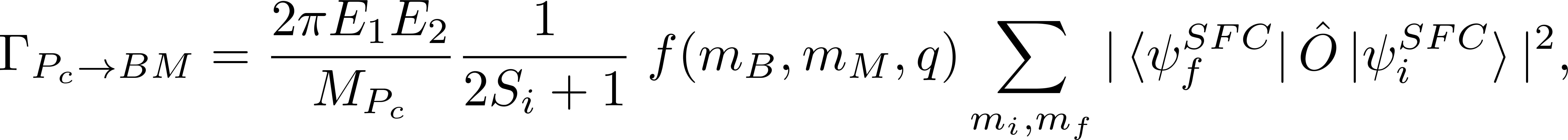 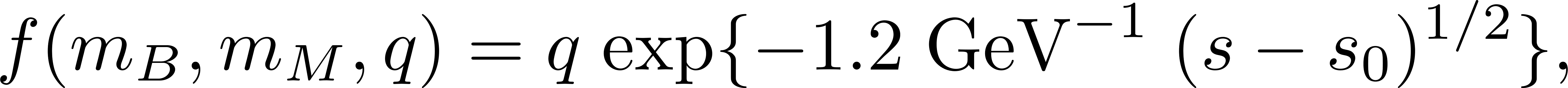 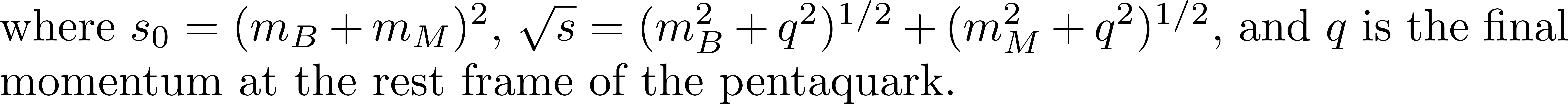 J. Vandermeulen, Z. Phys. C 37, 563 (1988)
7
Wiriya Ruangyoo
Master’s thesis defense                              27
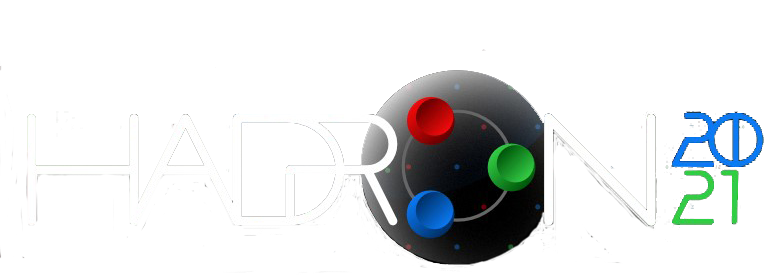 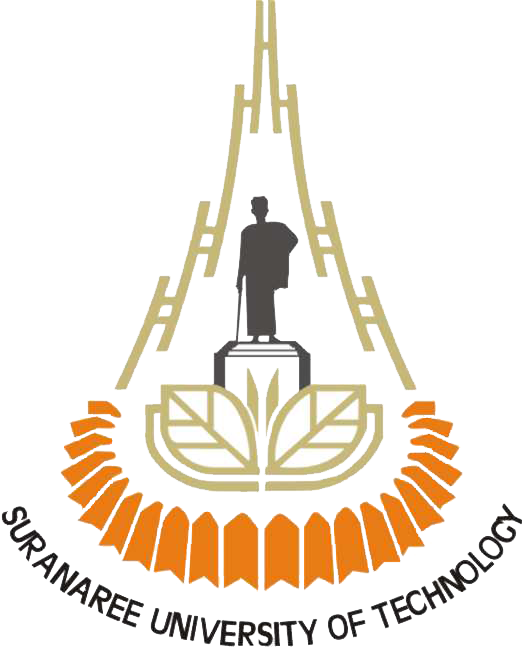 Transition Amplitude
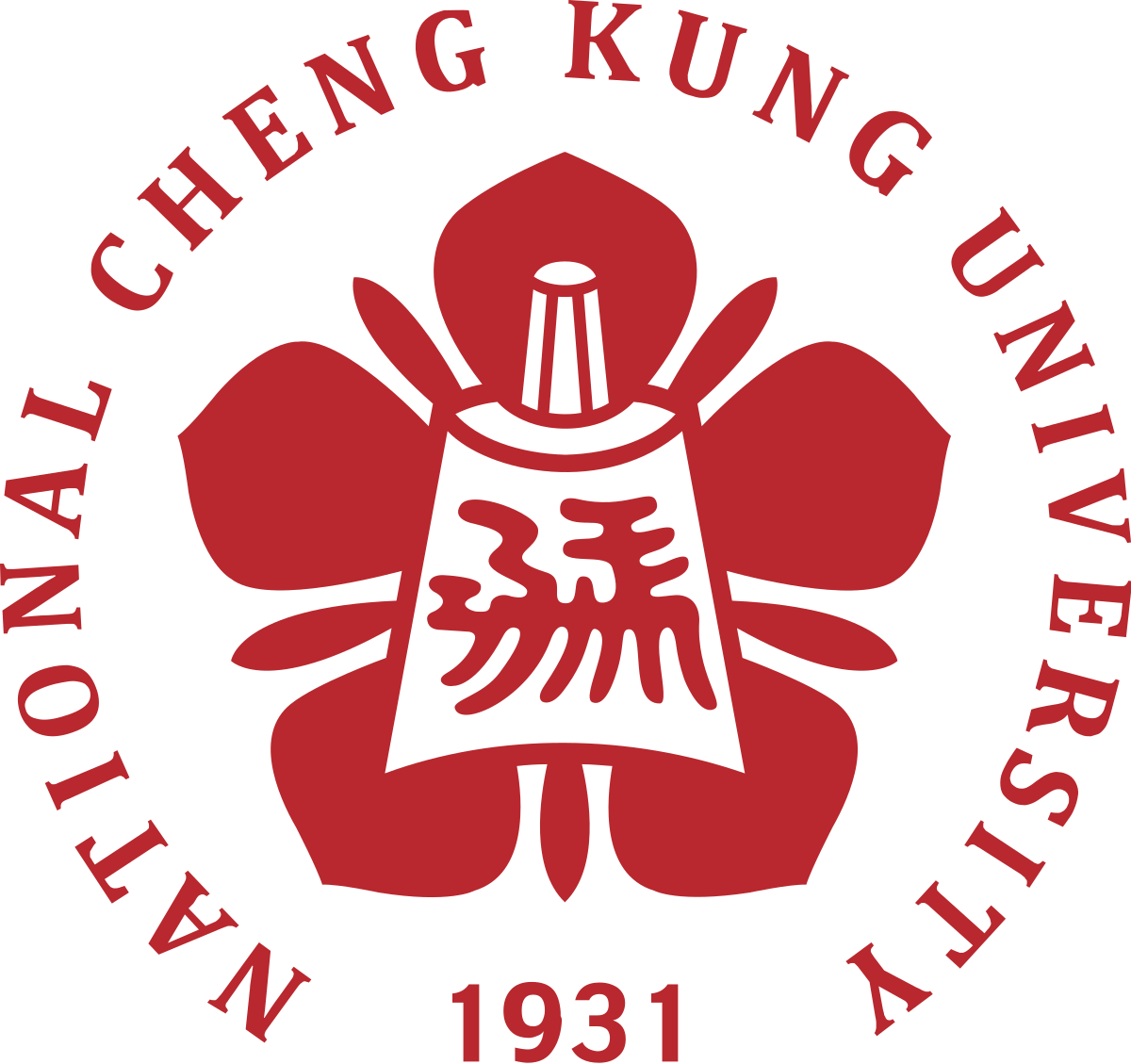 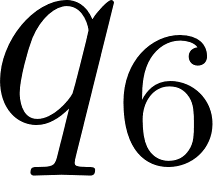 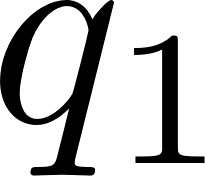 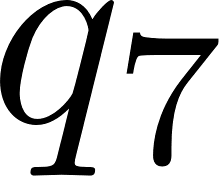 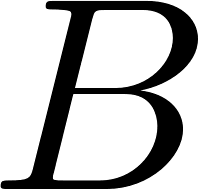 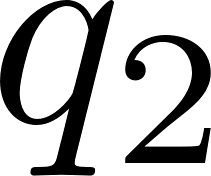 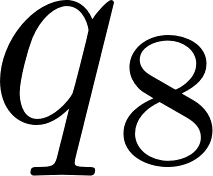 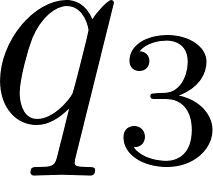 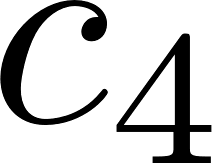 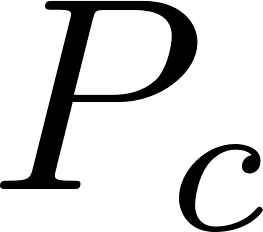 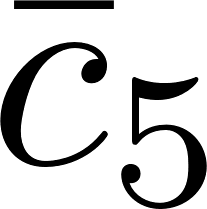 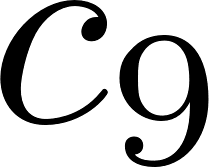 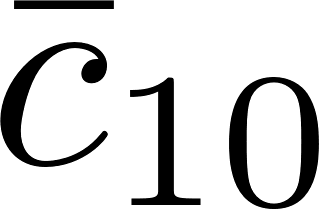 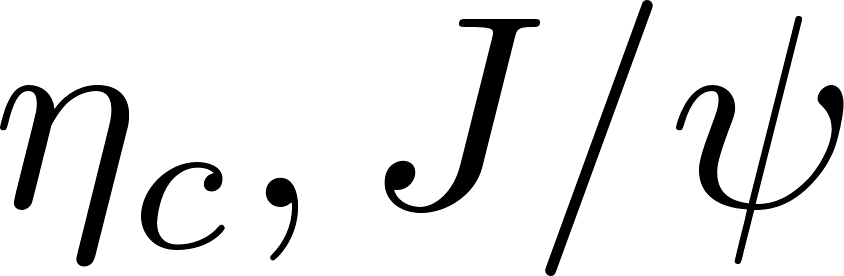 (b) Open charm decay process(Cross process)
(a) Hidden charm decay process(Direct process)
The general transition amplitude between pentaquark and final particles (baryon and meson) can be formed as,
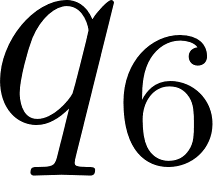 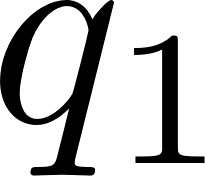 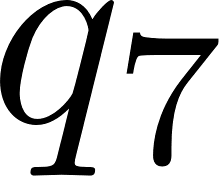 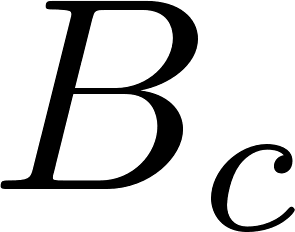 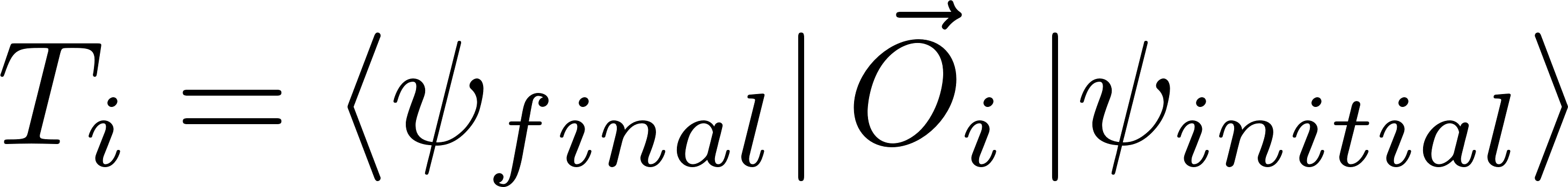 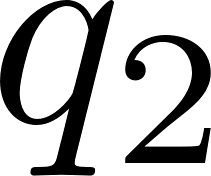 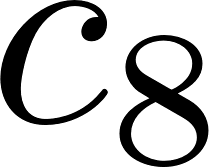 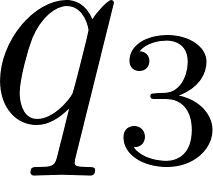 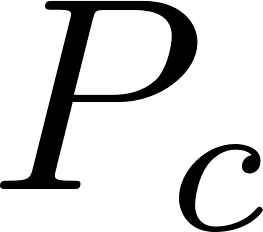 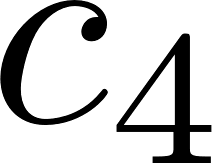 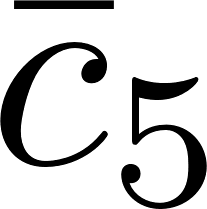 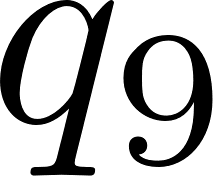 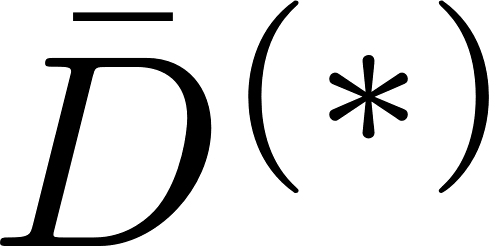 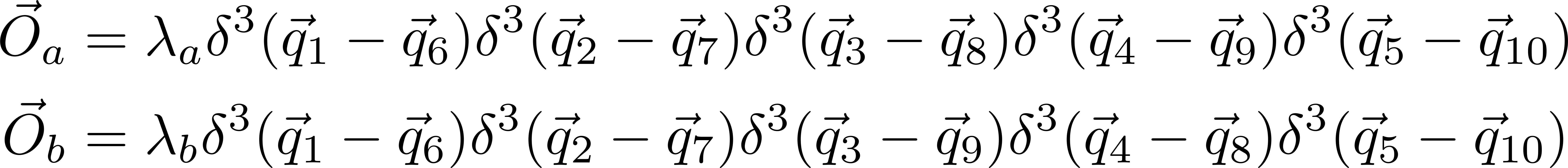 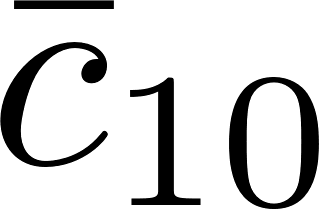 8
Wiriya Ruangyoo
Master’s thesis defense                              25
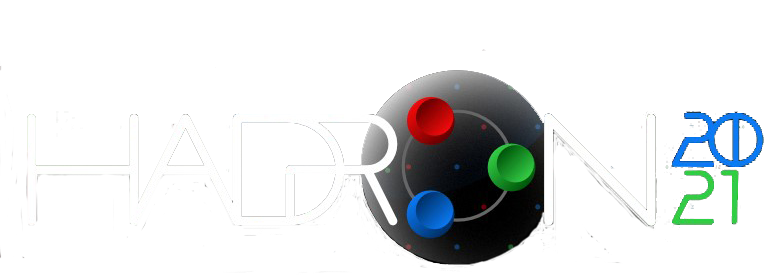 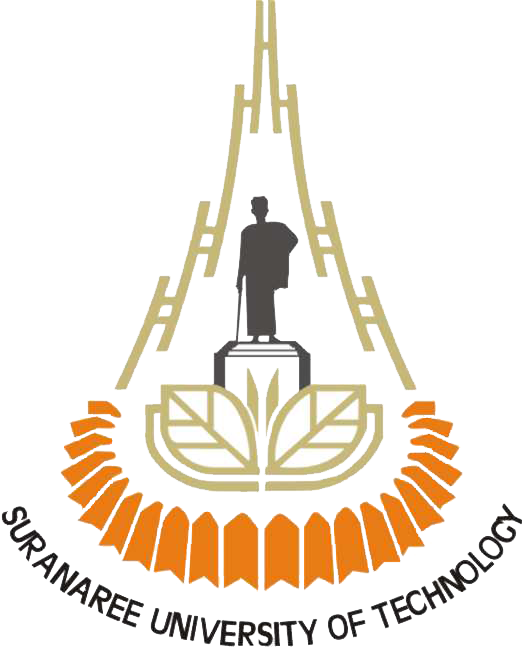 Spin-Flavor-Color transition amplitude
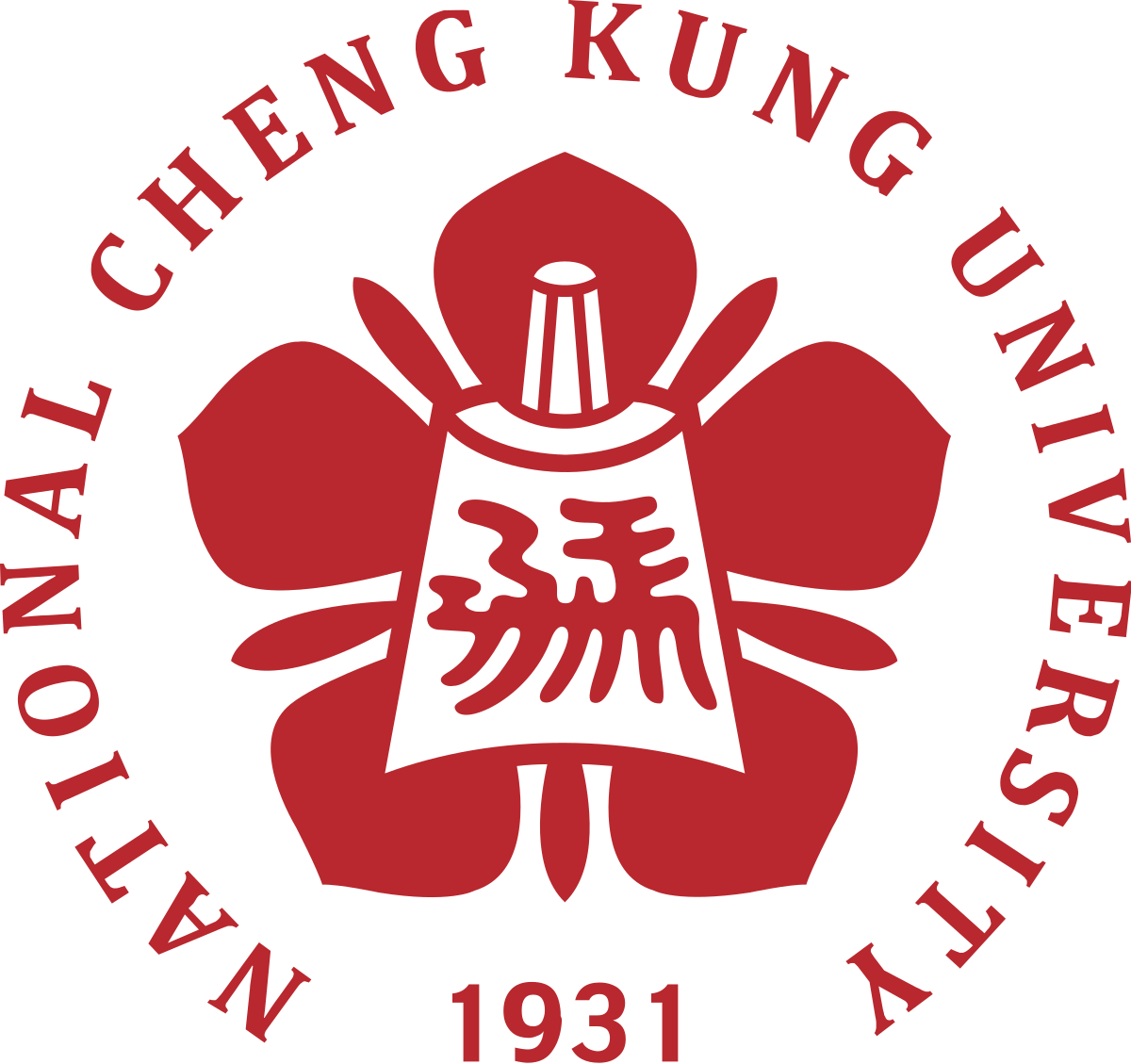 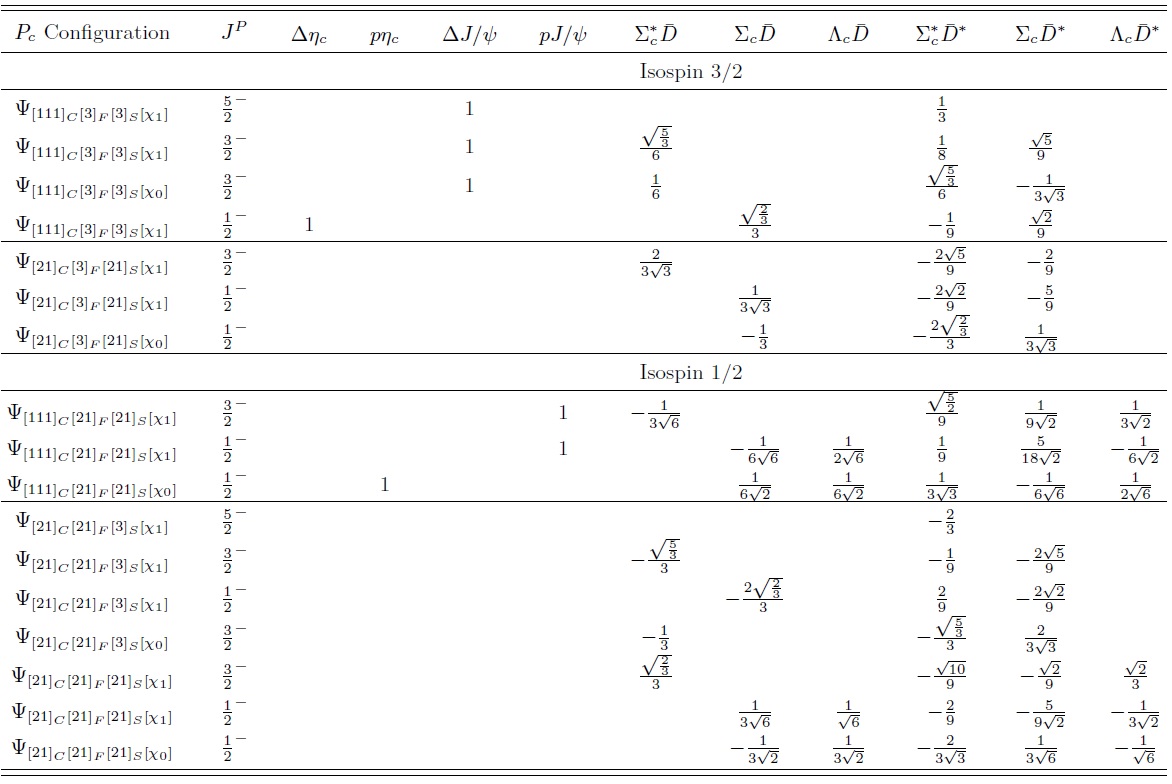 9
Wiriya Ruangyoo
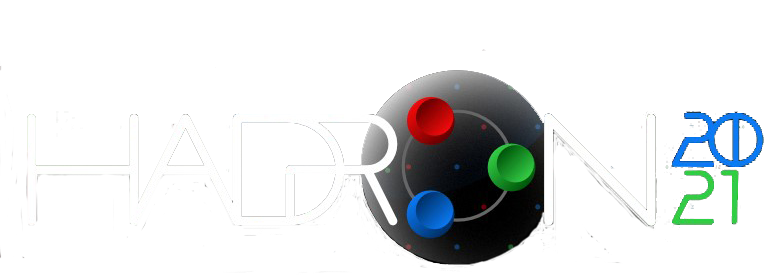 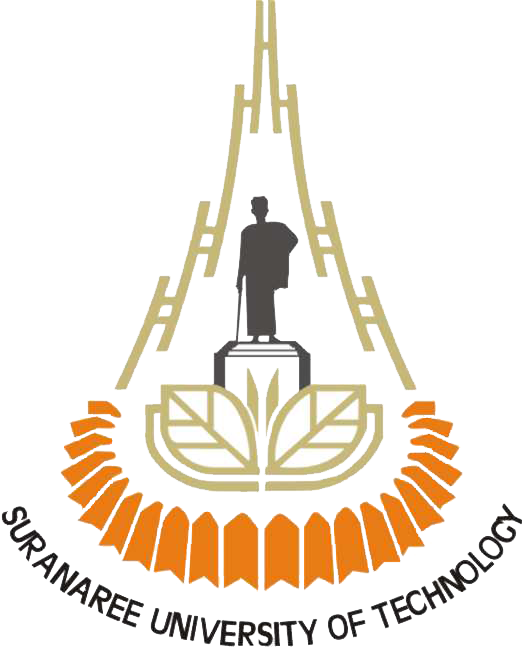 Results
Conclusions
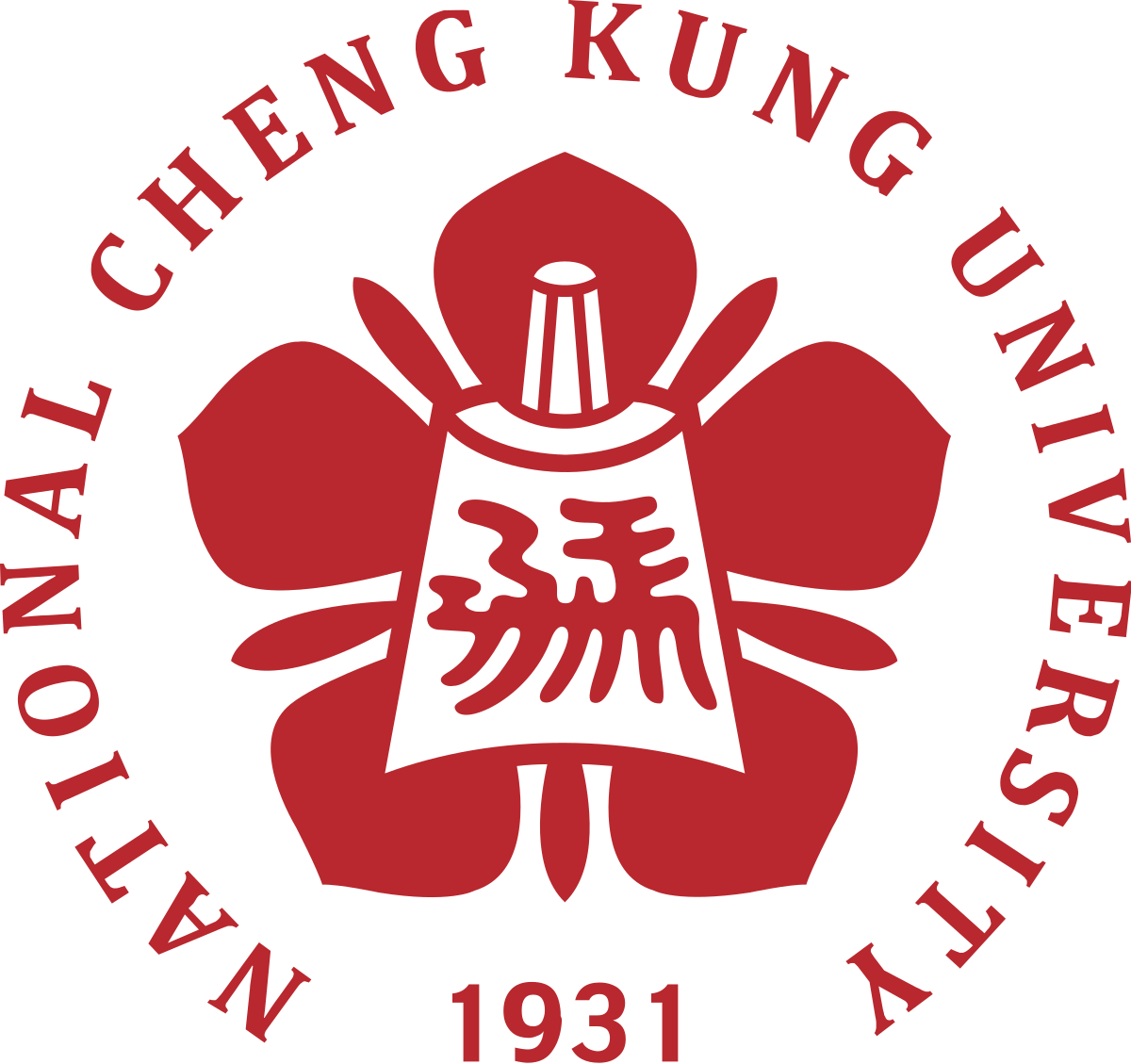 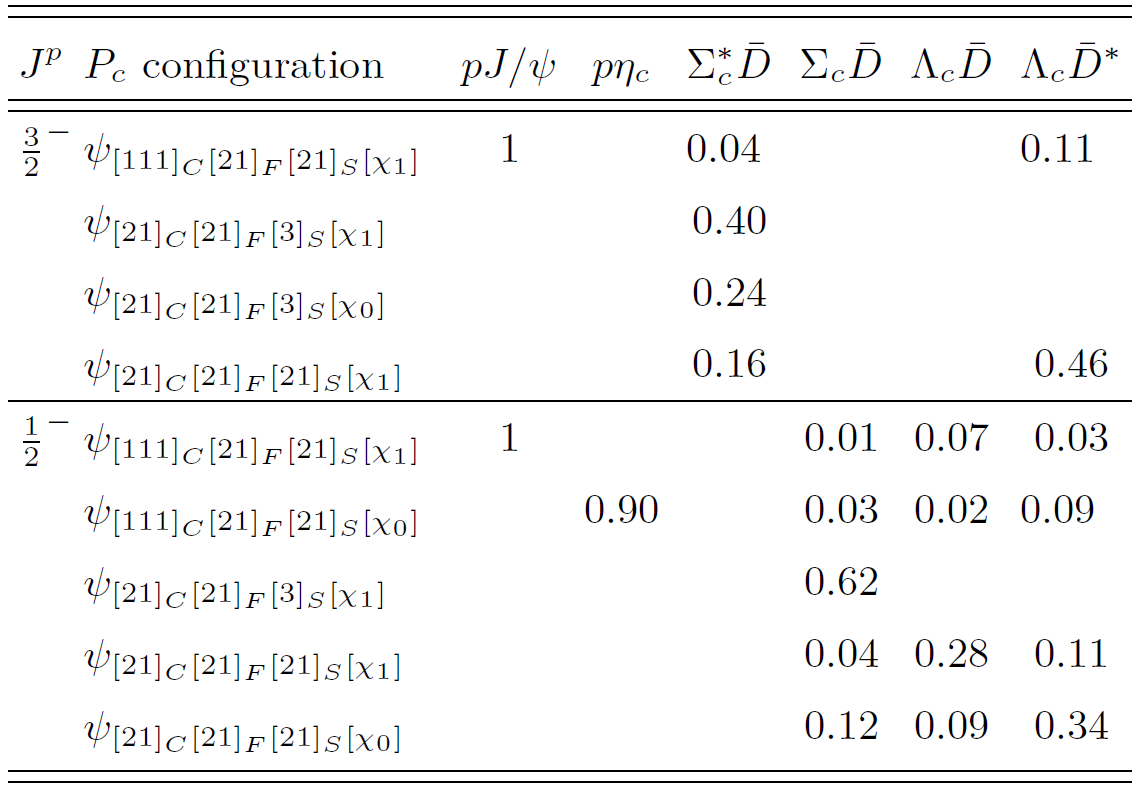 10
Wiriya Ruangyoo
Master’s thesis defense                              36
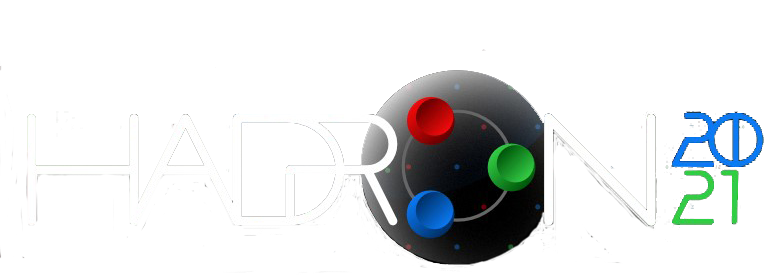 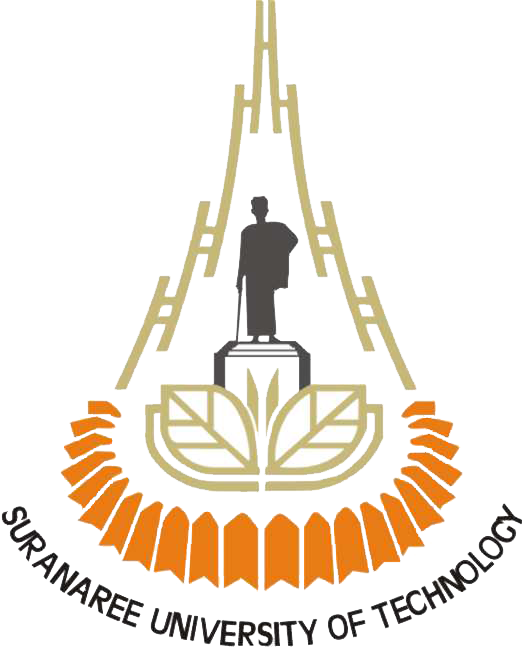 results
Conclusions
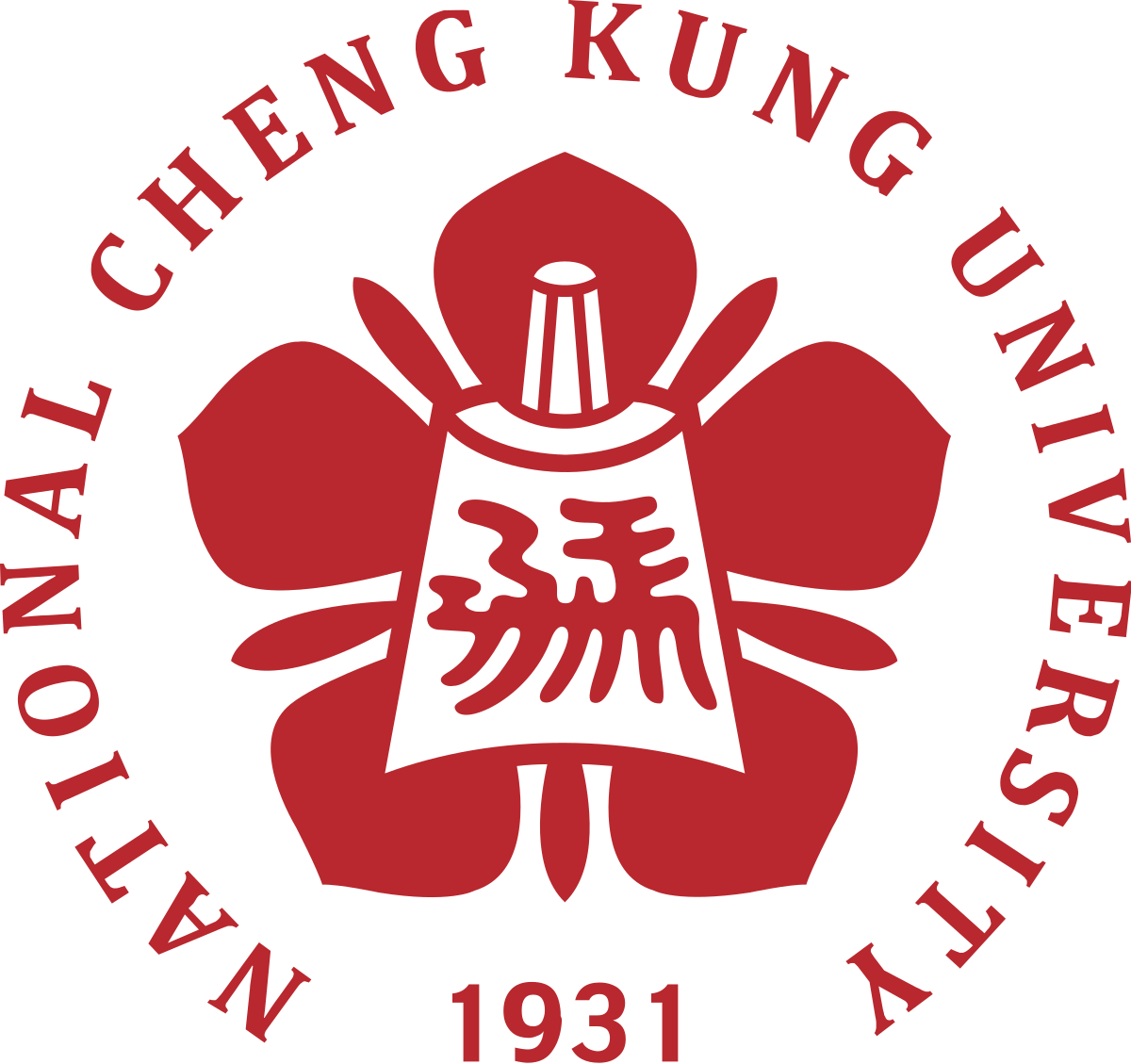 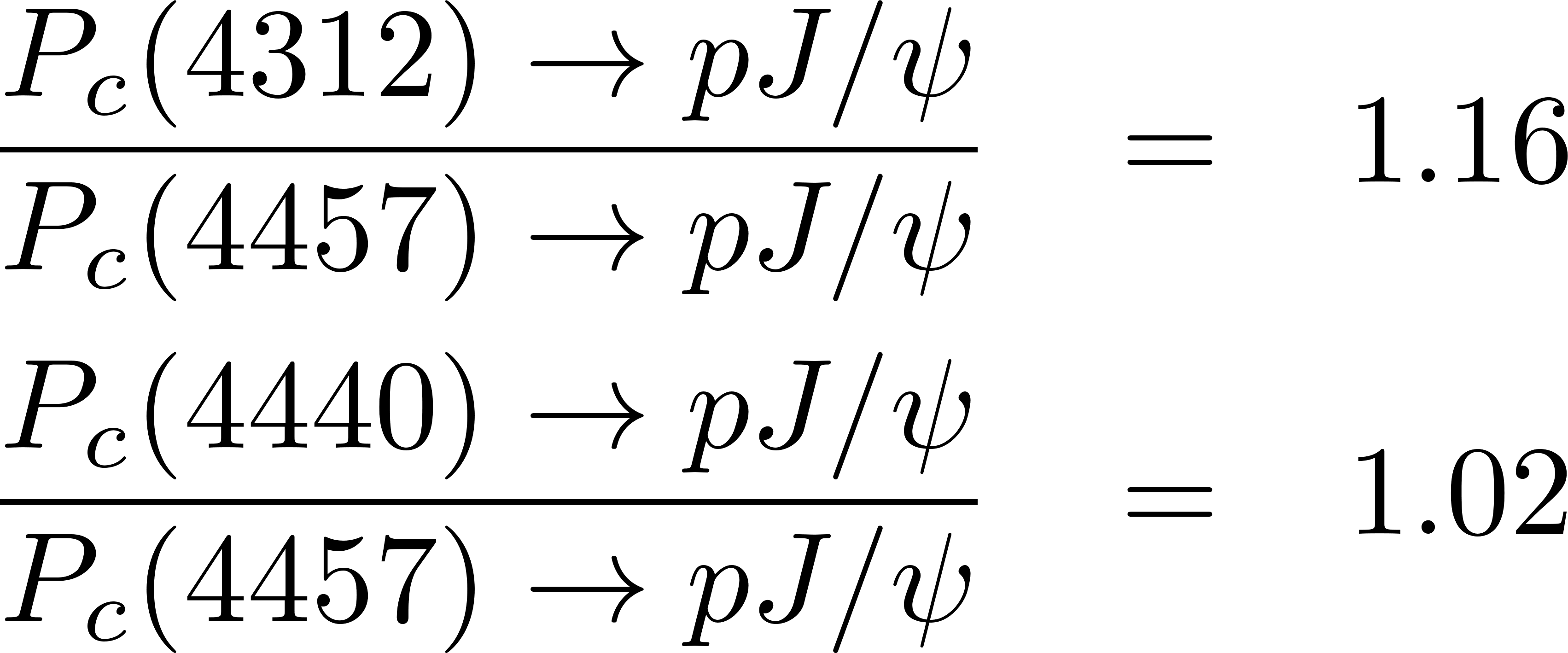 11
Wiriya Ruangyoo
Master’s thesis defense                              36
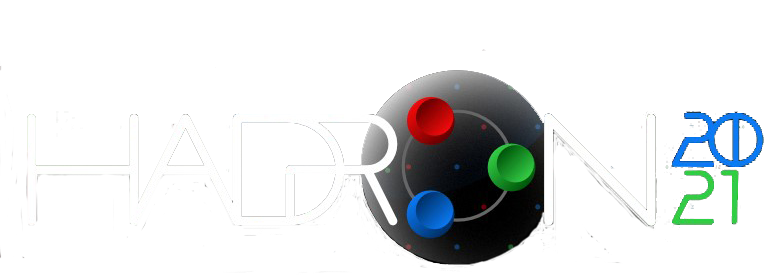 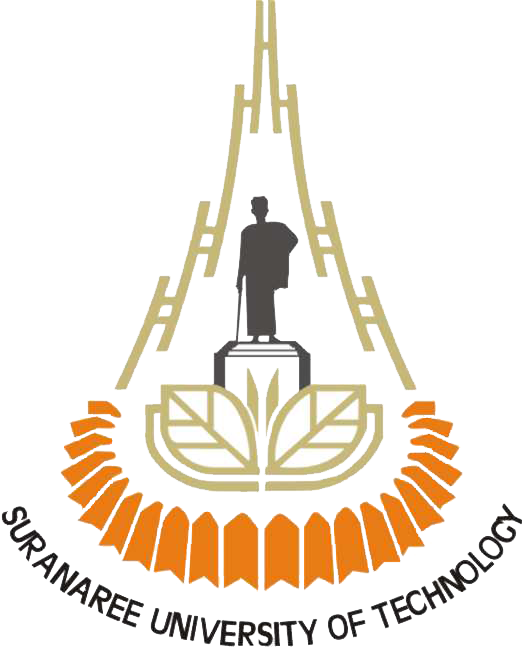 Summary
Conclusions
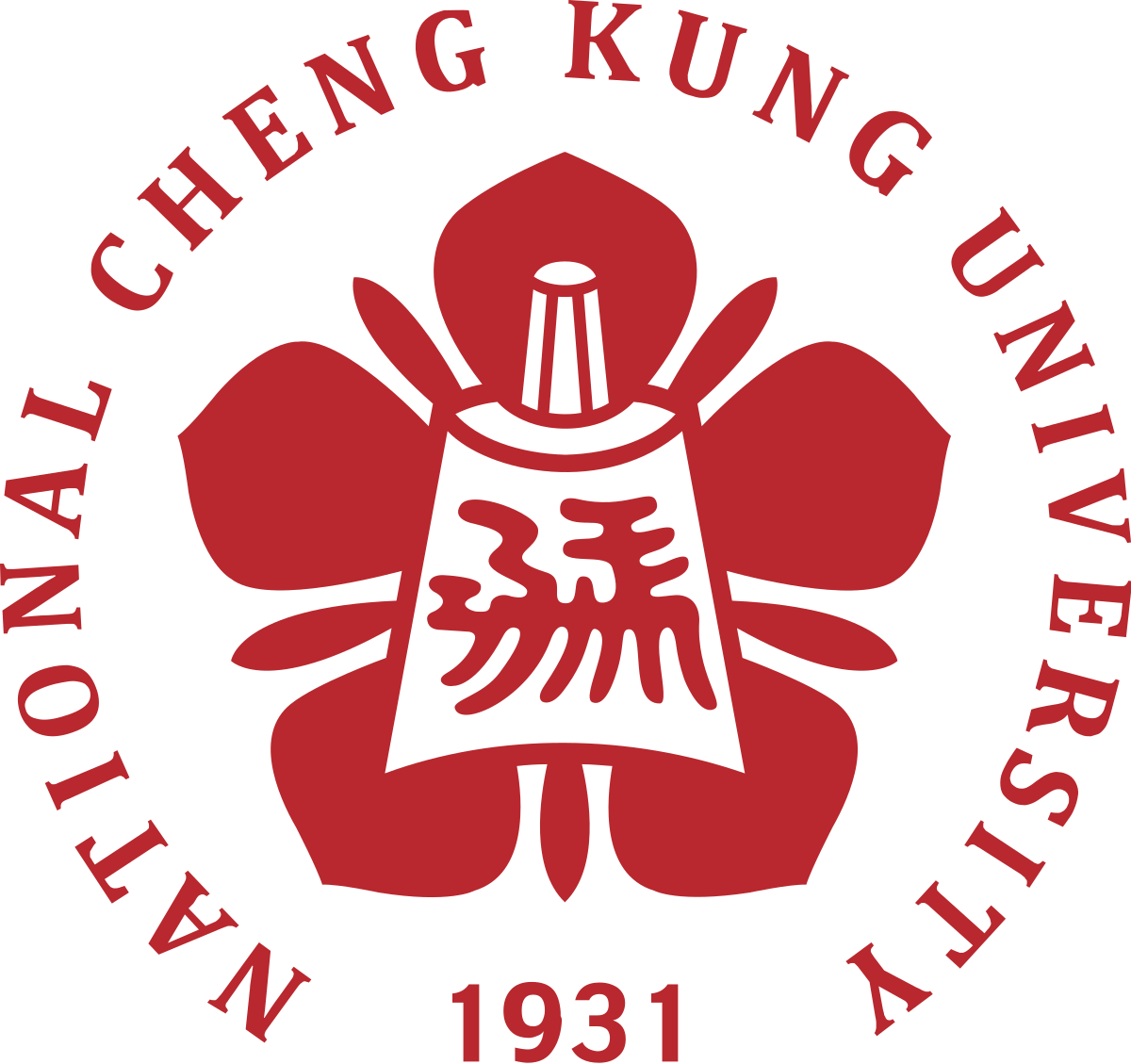 12
Wiriya Ruangyoo
Master’s thesis defense                              36
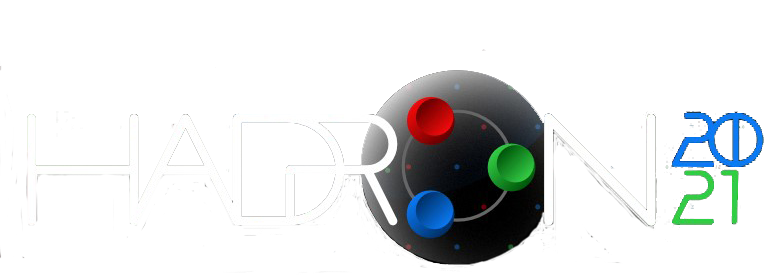 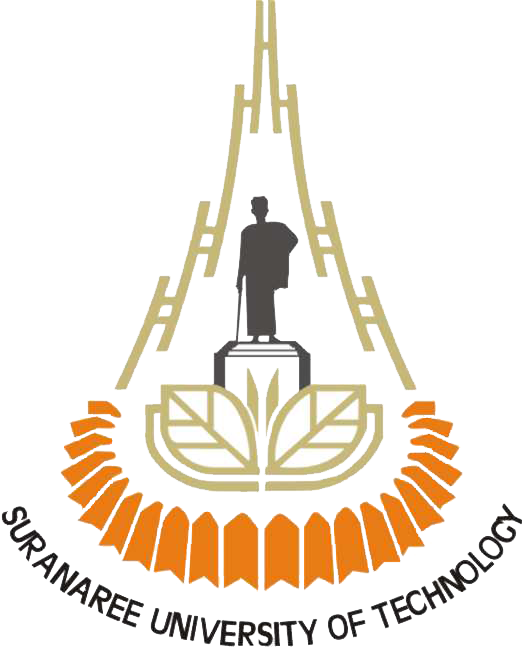 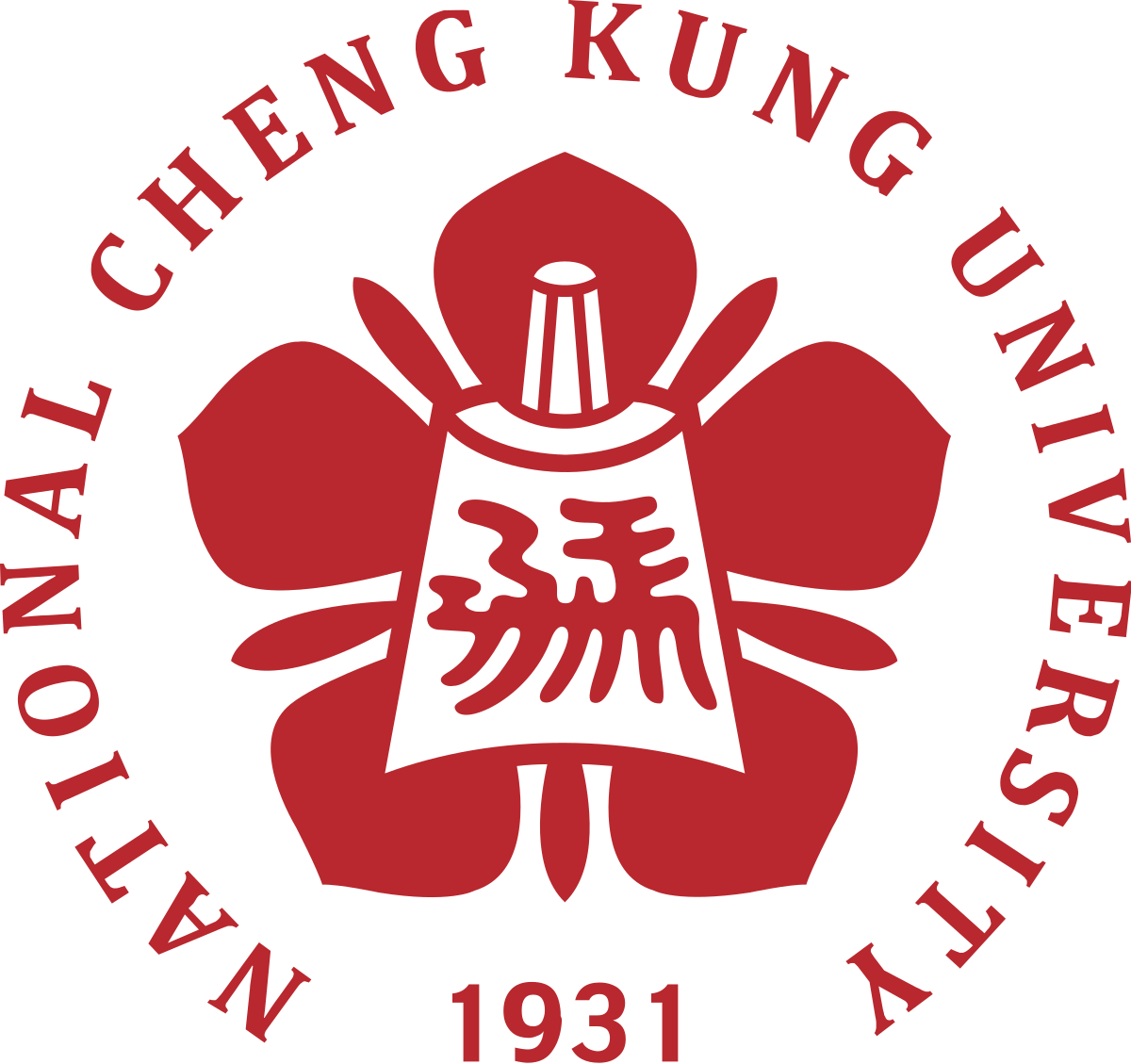 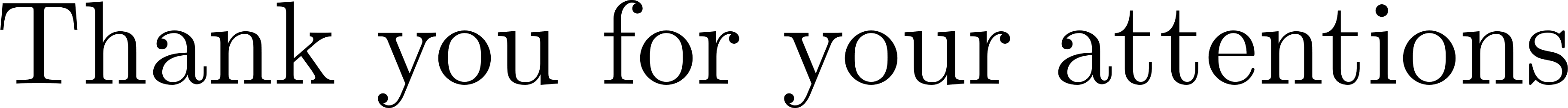 Wiriya Ruangyoo
Master’s thesis defense                              39